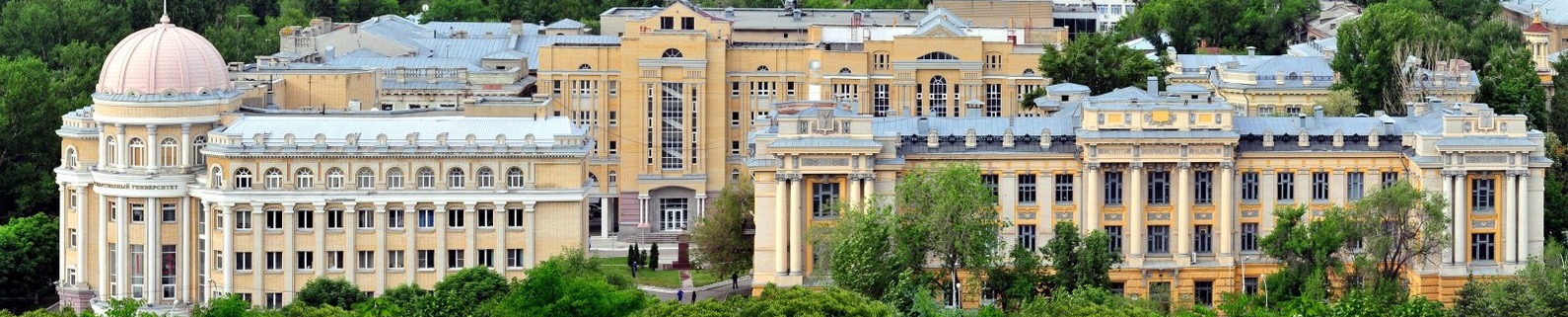 Институт химии
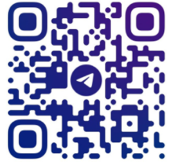 Телеграм
@inhimsgu
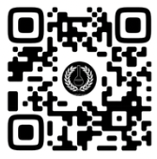 ВКонтакте
vk.com/instituthimiiinfo
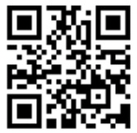 Сайт
sgu.ru/node/27
План мероприятия
1. Добро пожаловать в Институт химии 
2. Организации и направления в стенах Института 
3. Удивительная химия вокруг нас 
4. Приёмная компания 2024 
5. Вопросы и ответы 
6. Экскурсия по местам, где происходит магия
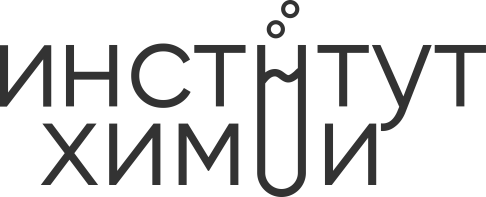 Добро пожаловать в Институт химии год основания — 1929
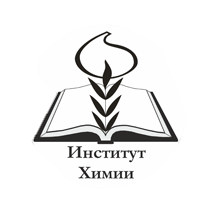 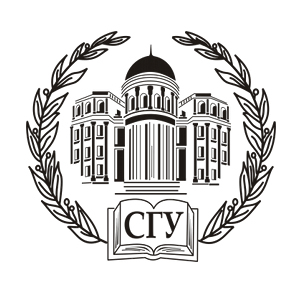 Направления подготовки по программам бакалавриата
04.03.01 — Химия
18.03.01 — Химическая технология
20.03.01 — Техносферная безопасность
44.03.01 — Педагогическое образование
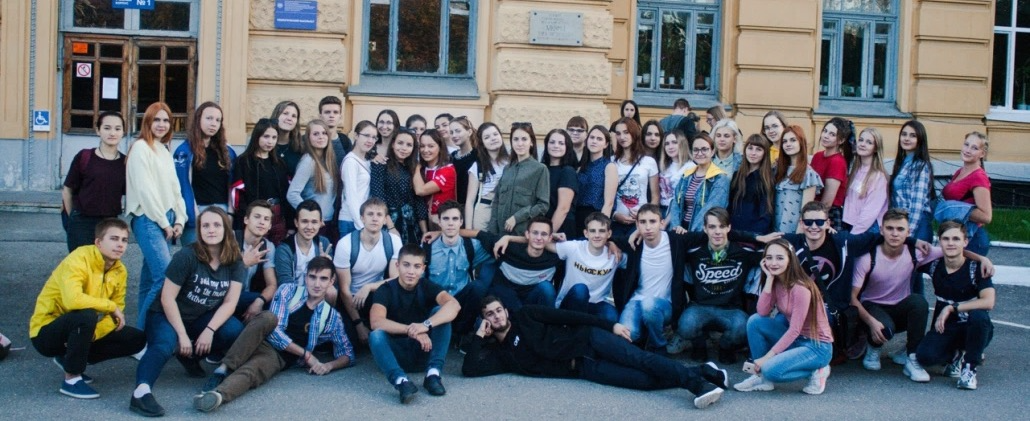 04.03.01 — «Химия»Проходной балл (2022) — 139
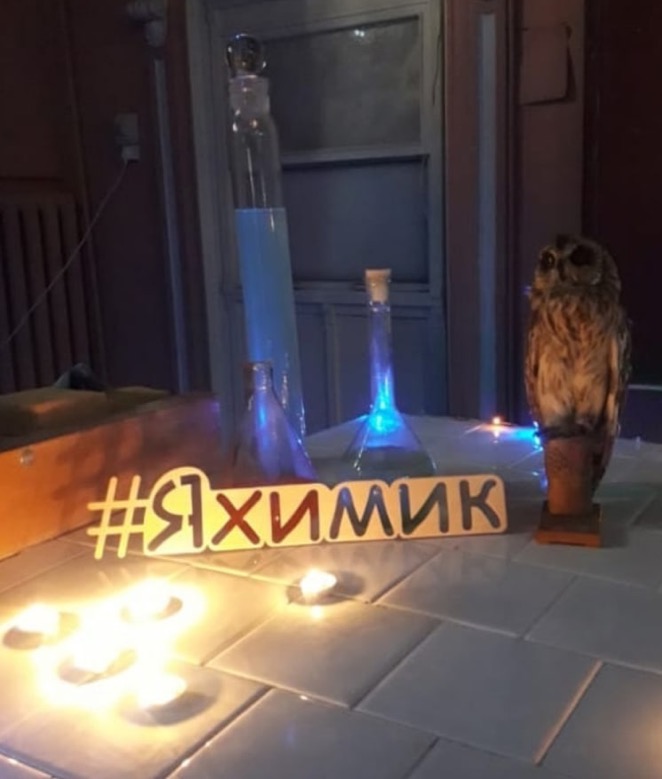 Профили подготовки:
— Химия низко- и высокомолекулярных органических веществ 
— Физическая химия 
— Аналитическая химия и химическая экспертиза
Кем я буду работать?
Традиционные специальности:
Химик–исследователь
Химик–эксперт
Химик–энергетик
Химик–синтетик
Химик–эколог
СпециальностиXXI века:
Конструктор новых материалов
ИТ–химик
Биохимик
Химик–нанотехнолог
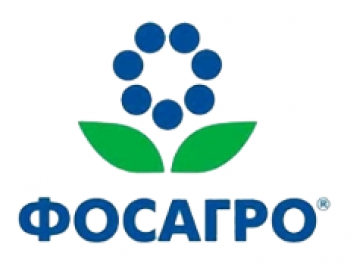 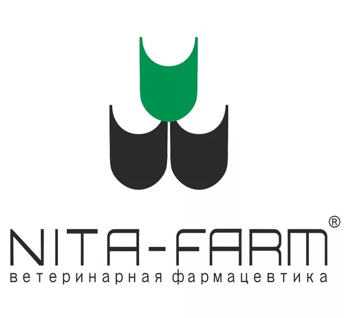 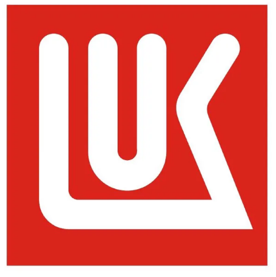 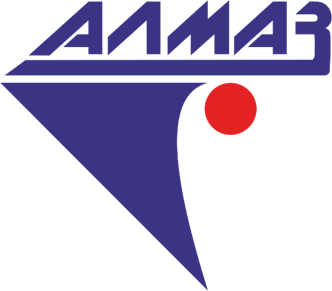 Где я буду работать?
Химические предприятия:
Саратоворгсинтез, Апатит-Фосагро, Акрипол
Биотехнологические и фармацевтические предприятия:
Биоамид, Нита-фарм, Озон-фармацевтика
Аналитические лаборатории:
Экологические, криминалистические, пищевые, технологические 
Технологические предприятия:
Алмаз, ИНИУС, Саратов-стекло, ЭкоХимАналит, НИТИ Тесар, Литий-Элемент, ДиаЭМ (Москва), Сансет (Санкт-Петербург), Сигнал (Москва), АКОМ (Жигулевск), Полихим (Сосновый Бор)
Сопутствующие направления
Исследование состава и свойств веществ и материалов
Экспертиза
Биомедицинская химия
Нанохимия
Органические и полимерные материалы
Химические источники тока  и многое другое…
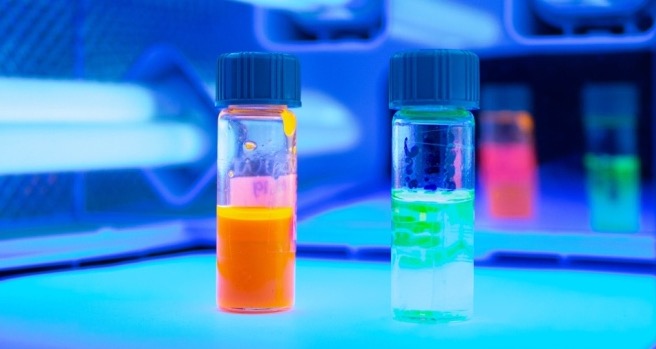 18.03.01 — «Химическая технология»Проходной балл (2022) — 146
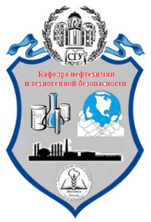 Профиль подготовки:
— Химическая технология природных энергоносителей и углеродных материалов
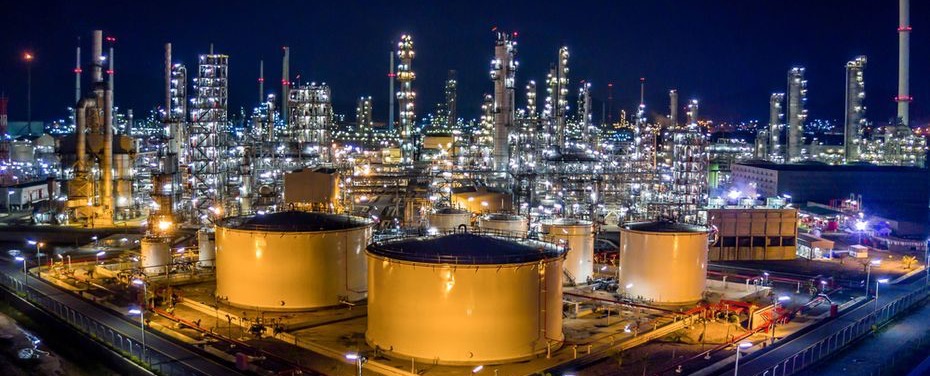 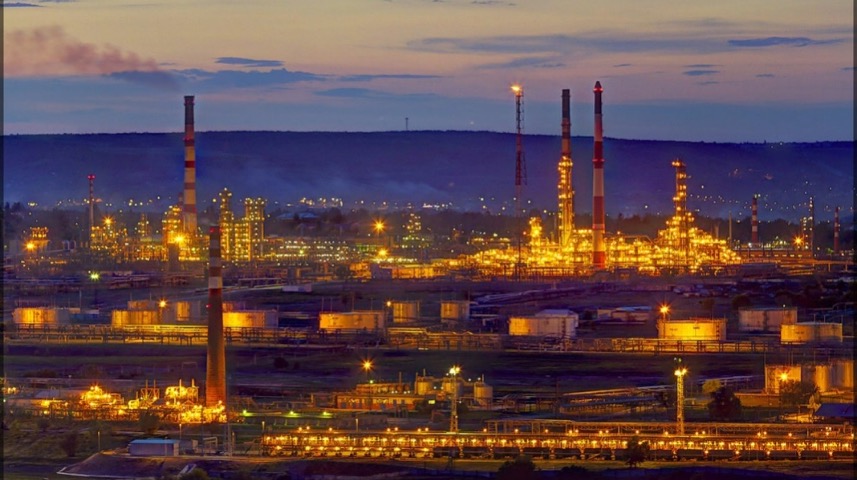 Кем я буду работать?
— Проектировщик оборудования химической промышленности
— Системный разработчик химических процессов 
— Специалист по безопасности в химической индустрии
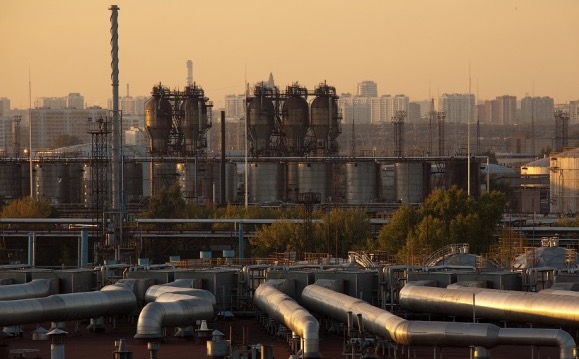 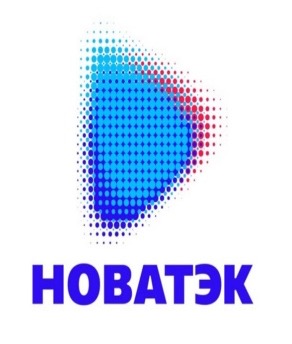 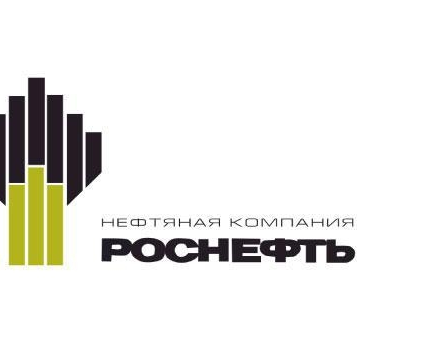 Где я буду работать?
Нефтеперерабатывающие заводы:
Саратовский НПЗ, Сызранский НПЗ, Куйбышевский НПЗ
Нефте- и газодобывающие компании:
Schlumberger, НОВАТЭК, Газпром
Предприятия химической промышленности:
ИНИУС, Саратоворгсинтез 
Нефтехимические лаборатории
20.03.01 — «Техносферная безопасность»Проходной балл (2022) — 156
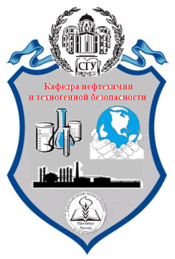 Профиль подготовки:
— Промышленная безопасность технологических процессов и производств
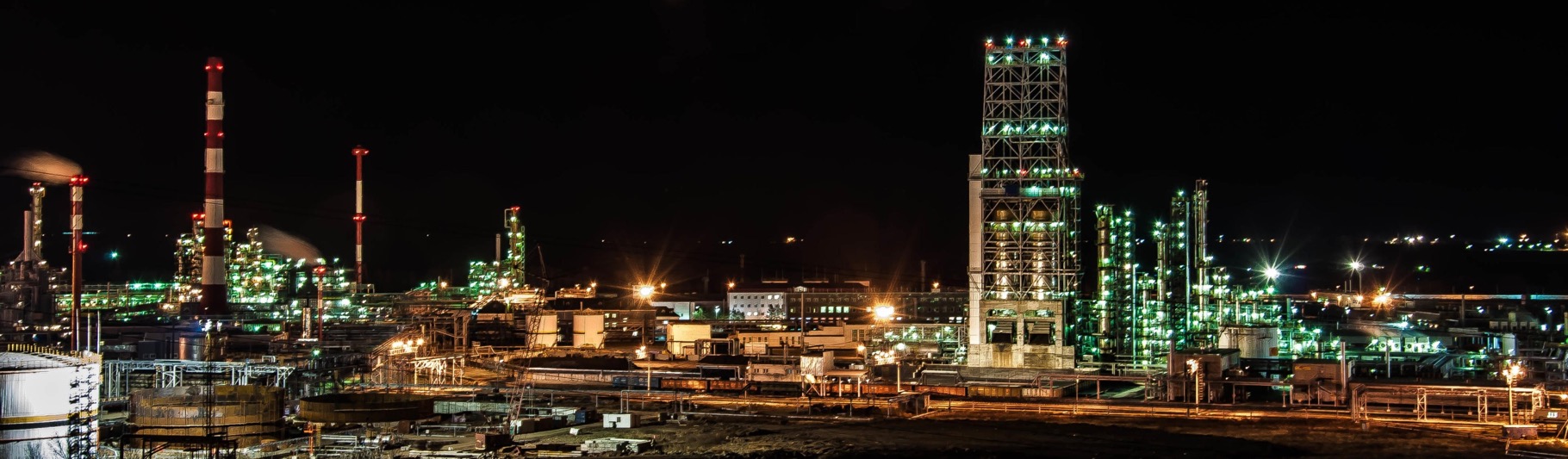 Кем я буду работать?
— Специалистом по производственному контролю
— Специалистом по охране труда
— Государственным инспектором труда
— Специалистом по обеспечению требований промышленной безопасности
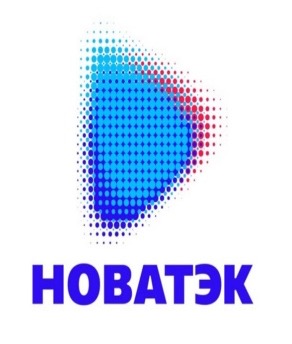 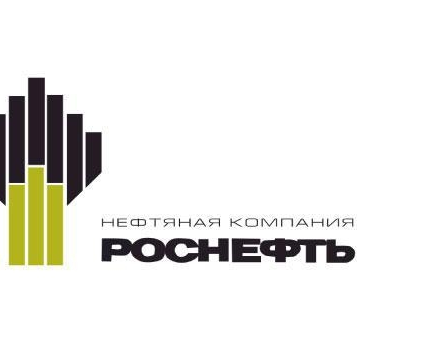 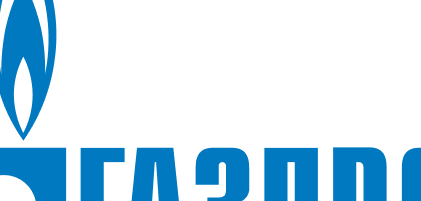 Где я буду работать?
Организации надзорной, экспертной и аудиторской деятельности:
Ростехнадзор, вычислительные и аналитические центры по профилактике и прогнозированию состояния безопасности объектов жизнедеятельности, центры по оценке безопасности условий труда, правовые и административные органы обеспечения безопасности труда
Службы промышленной безопасности и охраны труда:
Государственная инспекция труда в Саратовской области, Саратовский НПЗ, Саратоворгсинтез, Алмаз, Шлюмберже, Роберт Бош Саратов
44.03.01 — «Педагогическое образование» 
Проходной балл 2022 — 160
Профиль подготовки:
— Химия
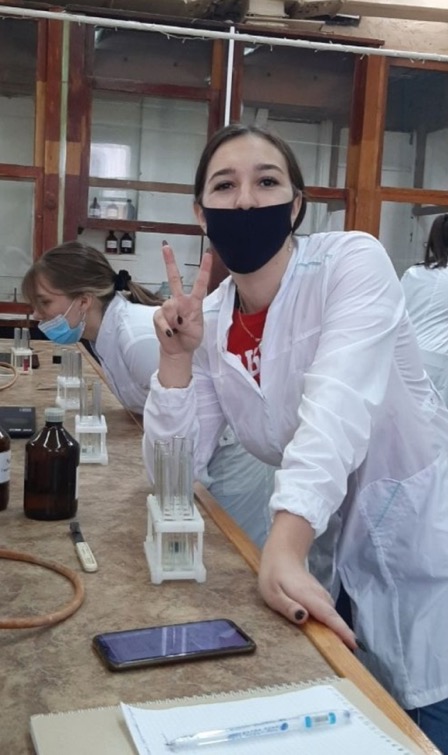 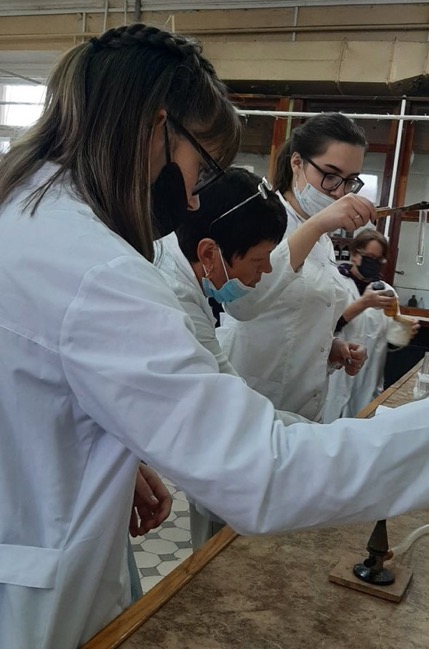 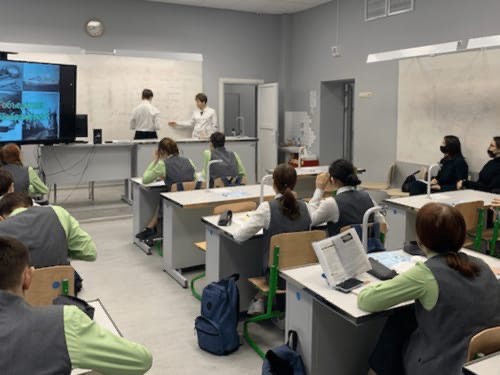 Где и кем я буду работать?
Учитель/преподаватель:
Школы, лицеи, гимназии (государственные и частные); училища, колледжи, средние специальные и высшие учебные заведения; образовательные центры и социальные организации
Разработчик/методист программ повышения квалификации и переквалификации персонала:
Международные и федеральные компании и холдинги
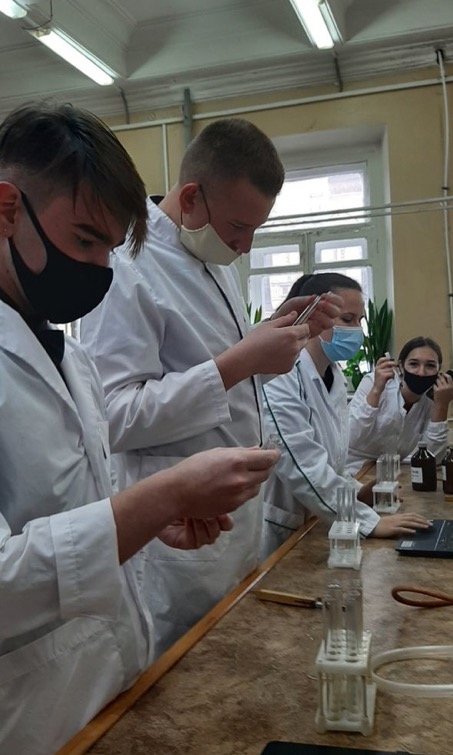 Учебные и научные лаборатории
Института химии
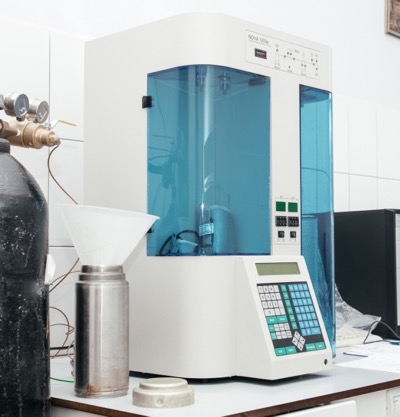 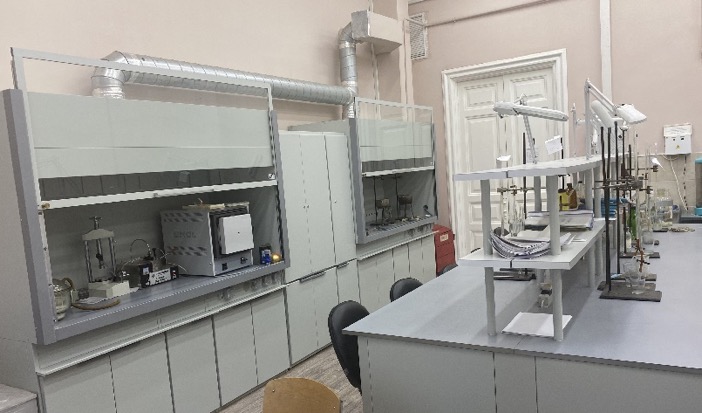 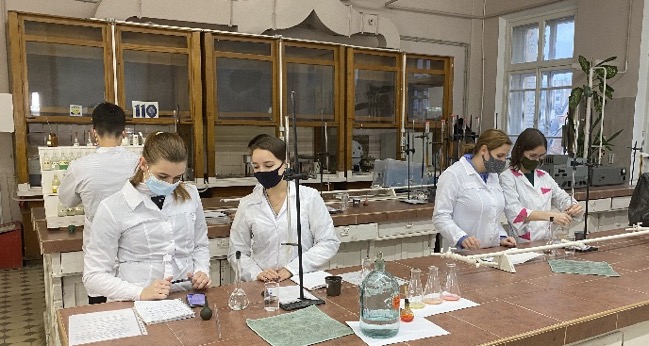 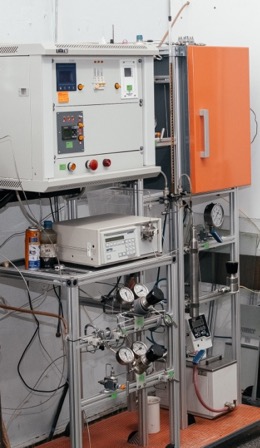 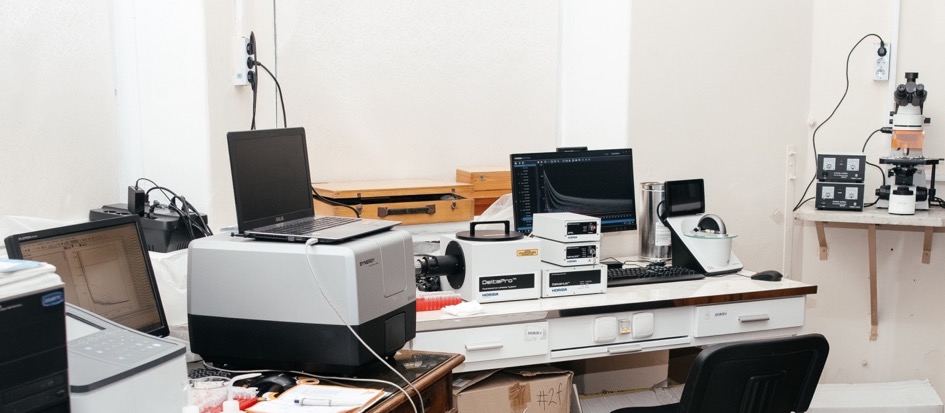 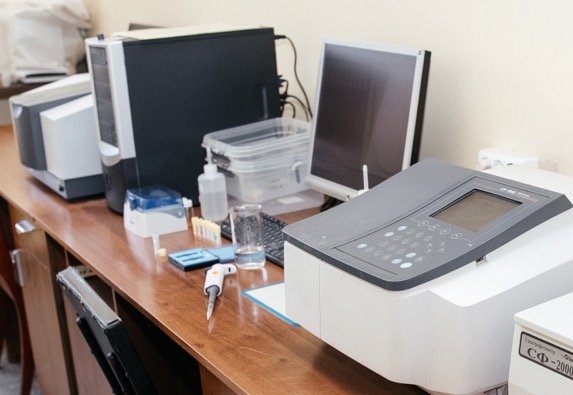 Приоритет 2030: Химия и новые материалы
Цель стратегического проекта: достижение передовых мировых позиций в области разработки перспективных наноматериалов, покрытий, биологически активных веществ, химических технологий нового поколения для промышленности, энергетики, медицинских и экологических исследований.
Задачи: 
— Перспективные химические материалы, новые химические технологии 
— Малотоннажная химия
— Экология и химическая безопасность
— Научно-образовательный кластер «Химия и новые материалы»
Количество мест для приёма на обучение* в соответствии с условиями конкурса — бакалавриат
* Данные в таблице являются предварительными
Магистратура
В Институте химии осуществляется подготовка магистров по направлениям:
04.04.01. — «Химия», профиль «Химия синтетических и природных веществ»
18.04.01. — «Химическая технология», профиль «Химическая технология природных энергоносителей и углеродных материалов»
44.04.01. — «Педагогическое образование», профиль «Актуальные стратегии и инструменты эффективного обучения химии»
Аспирантура
В Институте химии осуществляется подготовка аспирантов по направлениям: органическая химия; физическая химия; аналитическая химия; электрохимия
Дополнительное профессиональное образование
— Эколог (в области химии)
— Переводчик в сфере профессиональной коммуникации
— Инженер буровых растворов (Schlumberger, бесплатно, по результатам собеседования)
— Инженер химической технологии (Химико-технологические основы извлечения металлов из пластовых вод –Иркутская нефтяная компания)
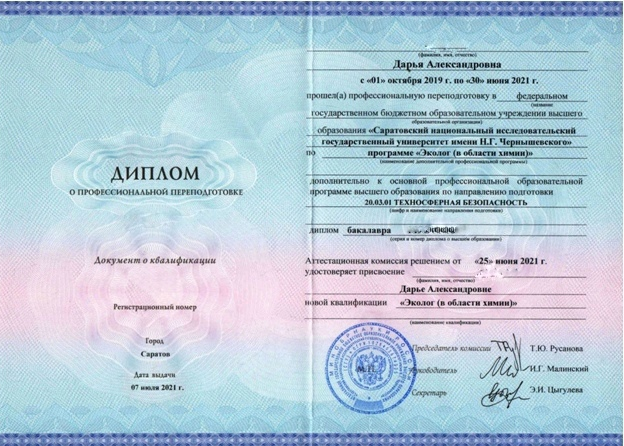 Школа юного химика
Для школьников, интересующихся химией, проводятся занятия в Школе юного химика.
Преподаватели Института химии в доступной формеприобщают школьников к знаниям, показывая красоту и многогранность химической науки.

В Школе можно:
Увидеть красивые химические эксперименты
Разобрать сложные вопросы школьной программы и заданий ЕГЭ по химии 
Познакомиться с передовыми достижениями науки
Выполнить практические работы, 
Все занятия бесплатные! Мы ждем Вас!
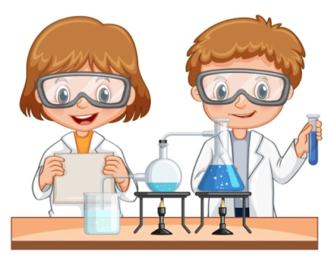 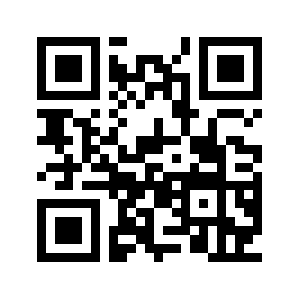 О Школе:
sgu.ru/node/175551
Институт довузовского образования
На базе университета подготовку к сдаче ЕГЭ и ОГЭ (9–11 классы) проводит Институт довузовского образования 
Список предметов по которым идёт подготовка:
Химия 
Русский язык 
Математика
Физика 
Информатика
Биология
Обществознание 
История
Литература
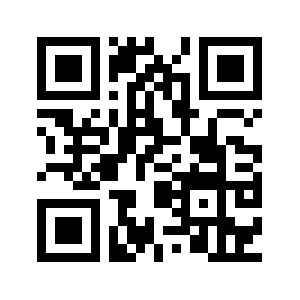 О подготовке:
sgu.ru/node/47433
Саратов, ул. Железнодорожная 72/74, 2 этаж, комн. 211
[Speaker Notes: Передать слово Свешниковой Елене Станиславовне]
Социальная поддержка
В первом семестре все первокурсники Института химии получают академическую стипендию
В последующих семестрах стипендия начисляется по результатам сдачи сессии: необходимо закрыть сессию без «троек»

Академическая стипендия, если студент закрывает сессию:
На все «пятёрки» — 4361 рублей
На «четыре» и «пять» — 3977 рублей
На все «четвёрки» — 2090 рублей
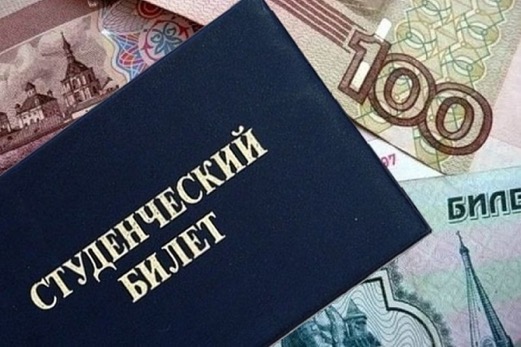 Социальная поддержка
Социальная стипендия:
3135 рублей — сейчас её получают почти 270 человек
Существует повышенная социальная стипендия для бакалавров 1 и 2 курсов, сдавших сессию на «4» и «5»
Материальная помощь: выплачивается согласно положению СГУ

Иногородние студенты обеспечиваются общежитием
Студенческая жизнь
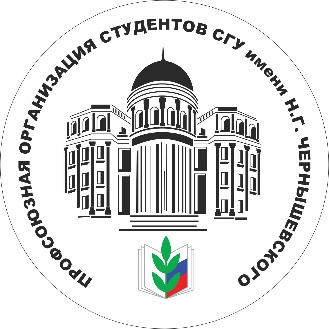 Наши организации: 
— Профком студентов 
— Совет студентов и аспирантов 
— Российские студенческие отряды 
— Студенческий клуб СГУ
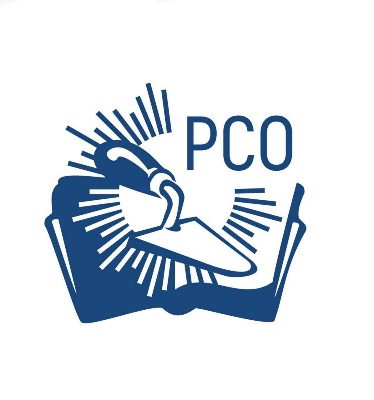 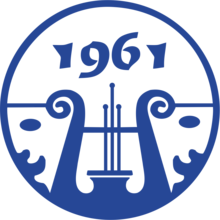 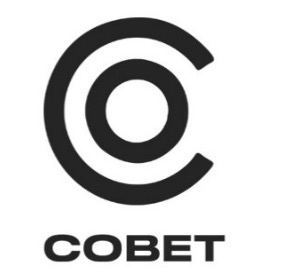 Студенческая жизнь
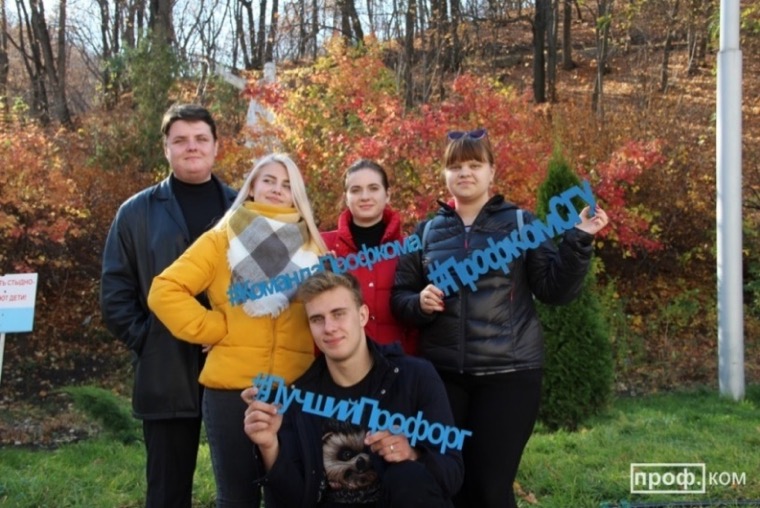 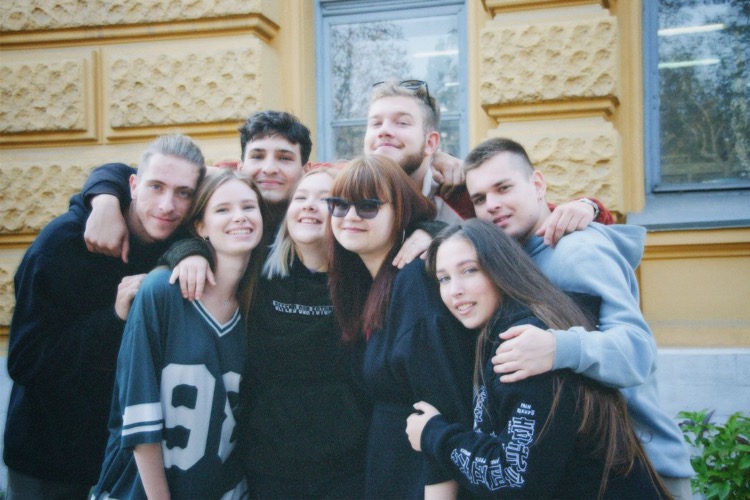 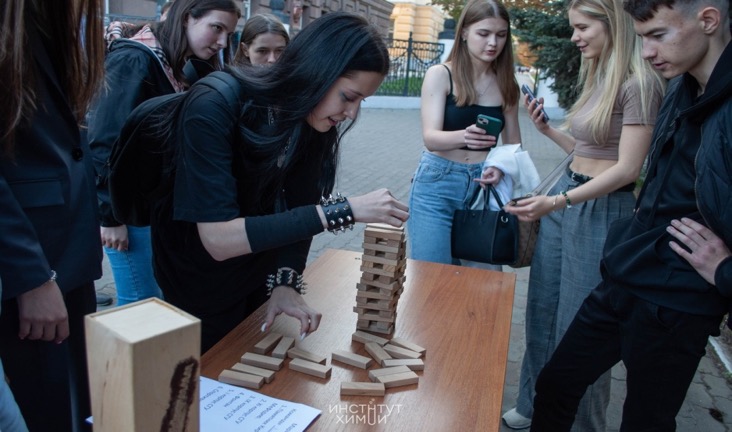 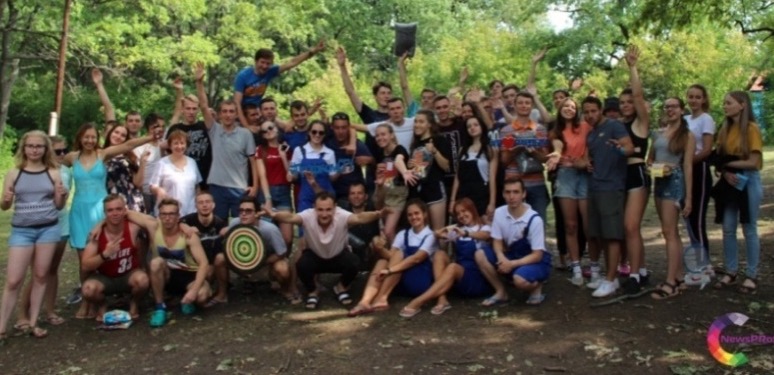 Студенческий совет
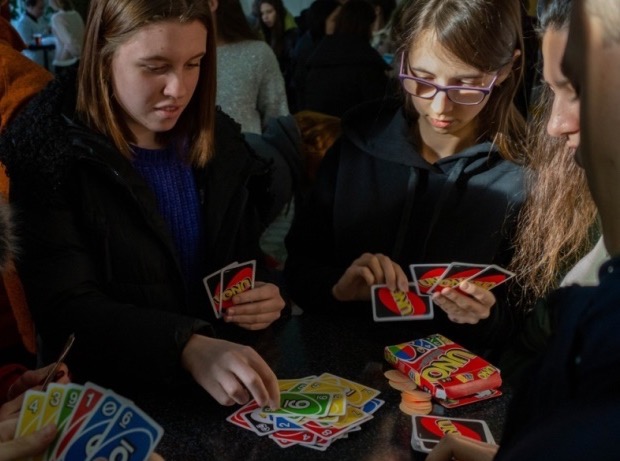 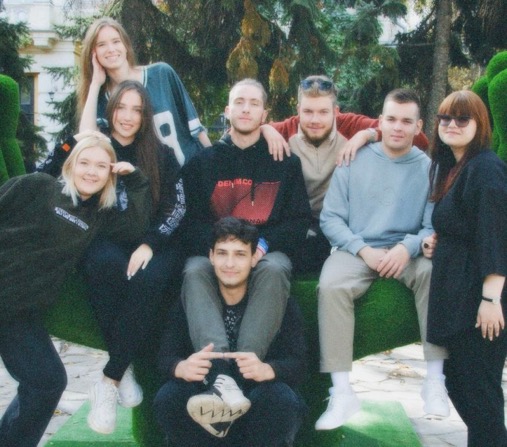 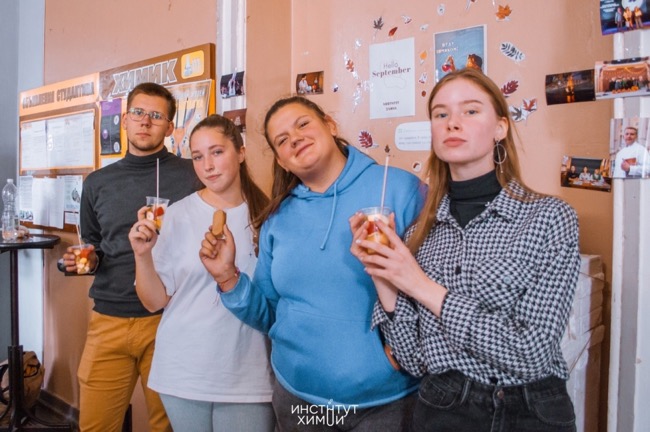 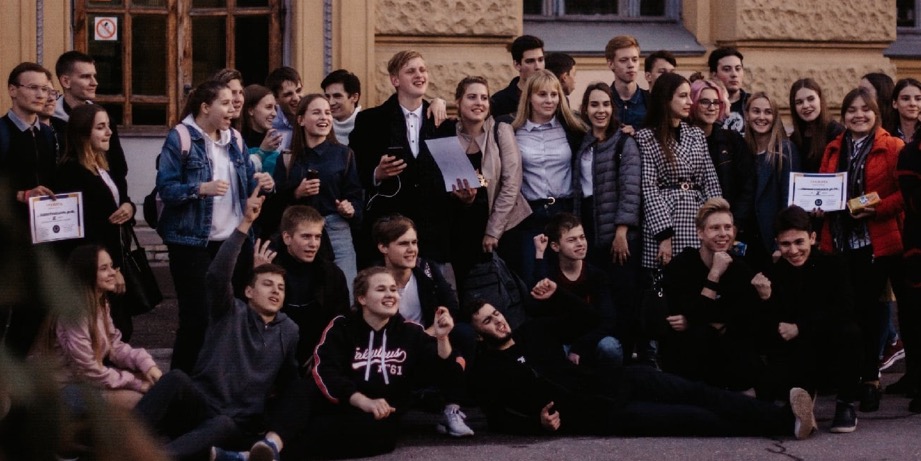 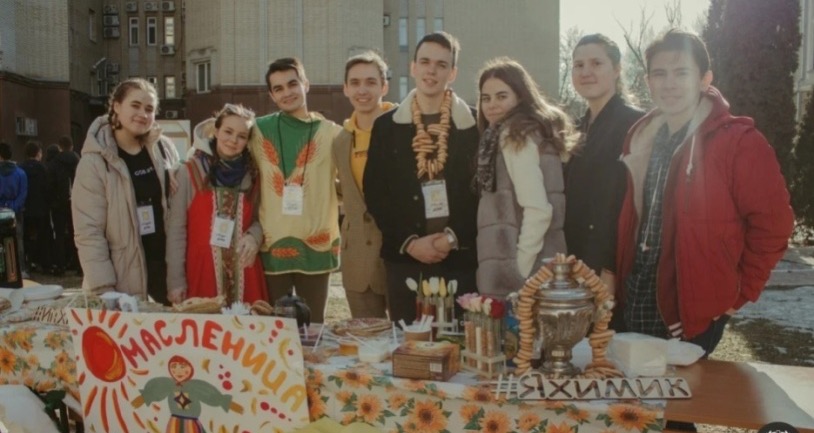 Студенческий клуб
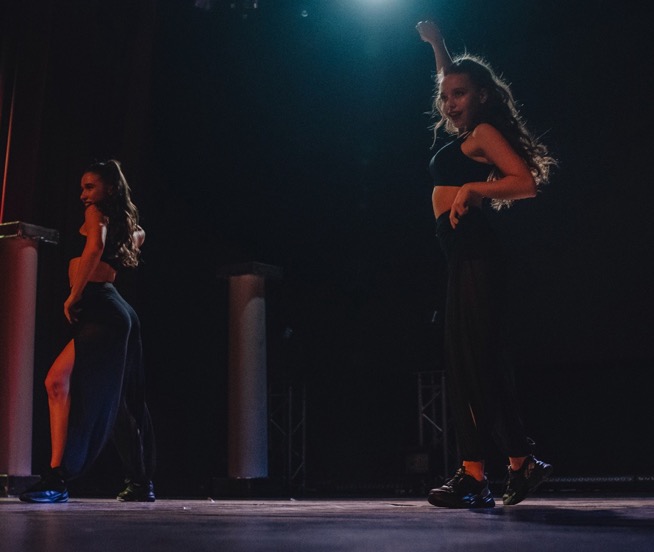 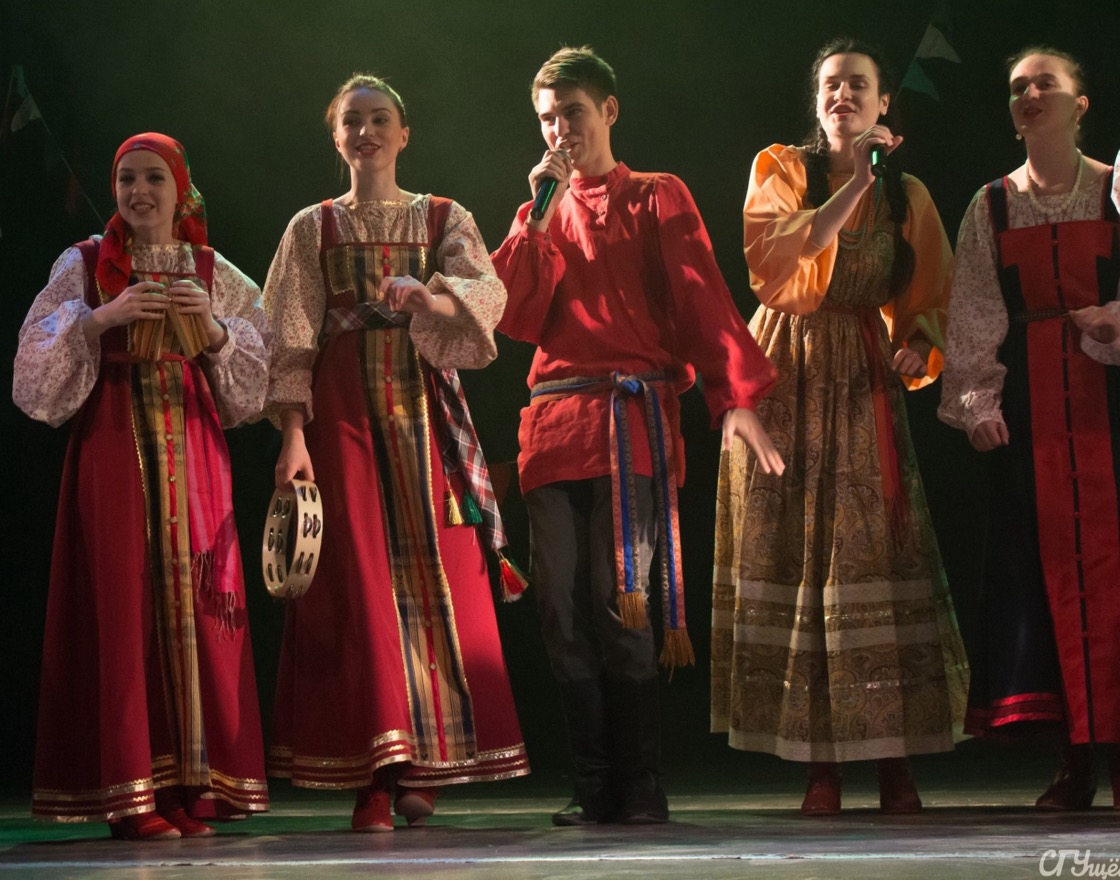 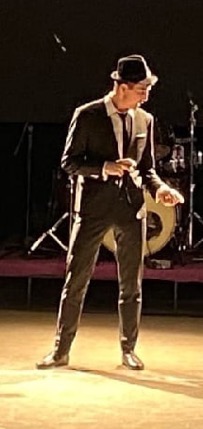 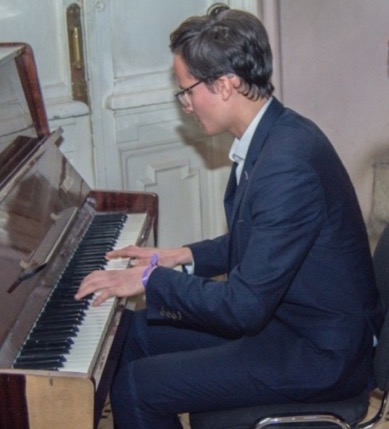 Спортивный клуб
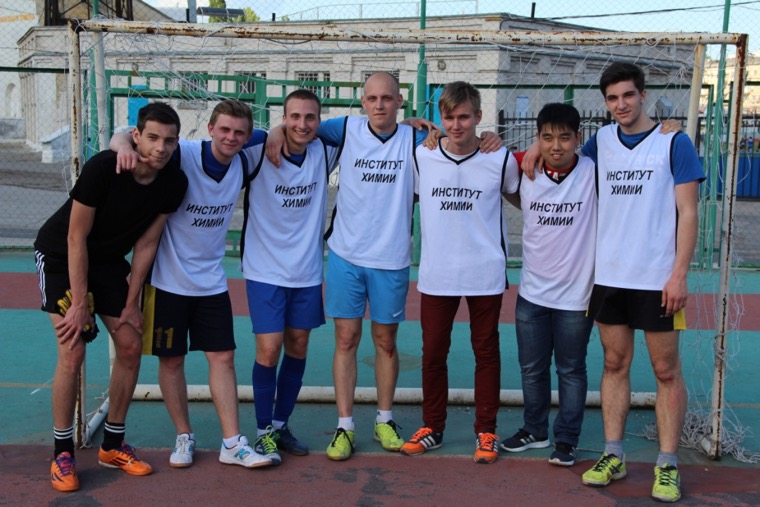 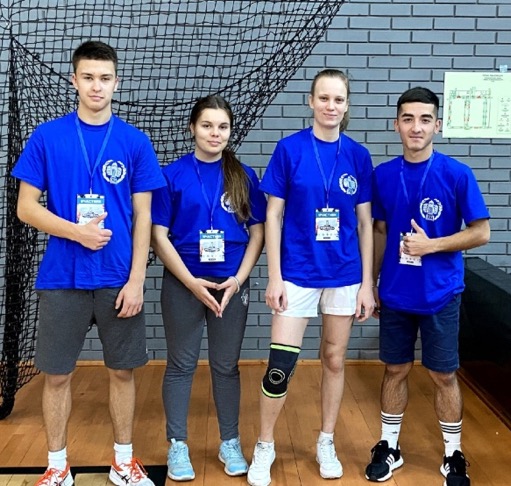 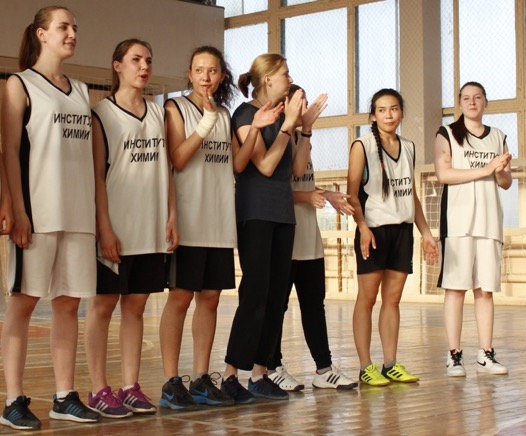 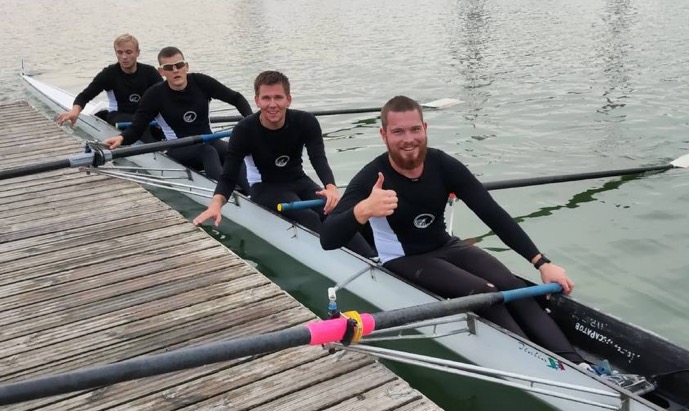 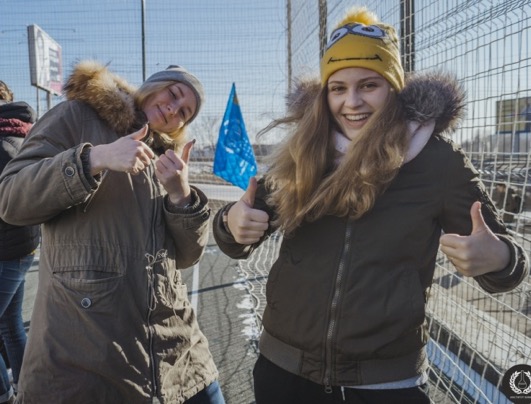 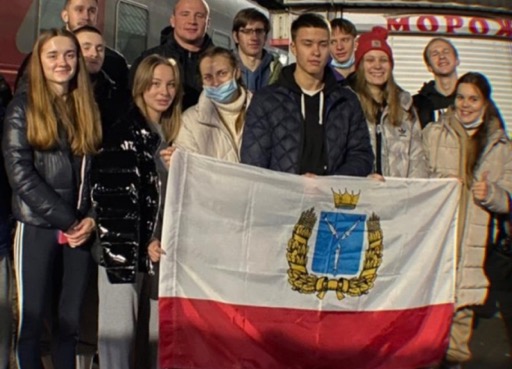 [Speaker Notes: Дальше будут опыты. Нужна хорошая подвязывающая фраза!!!]
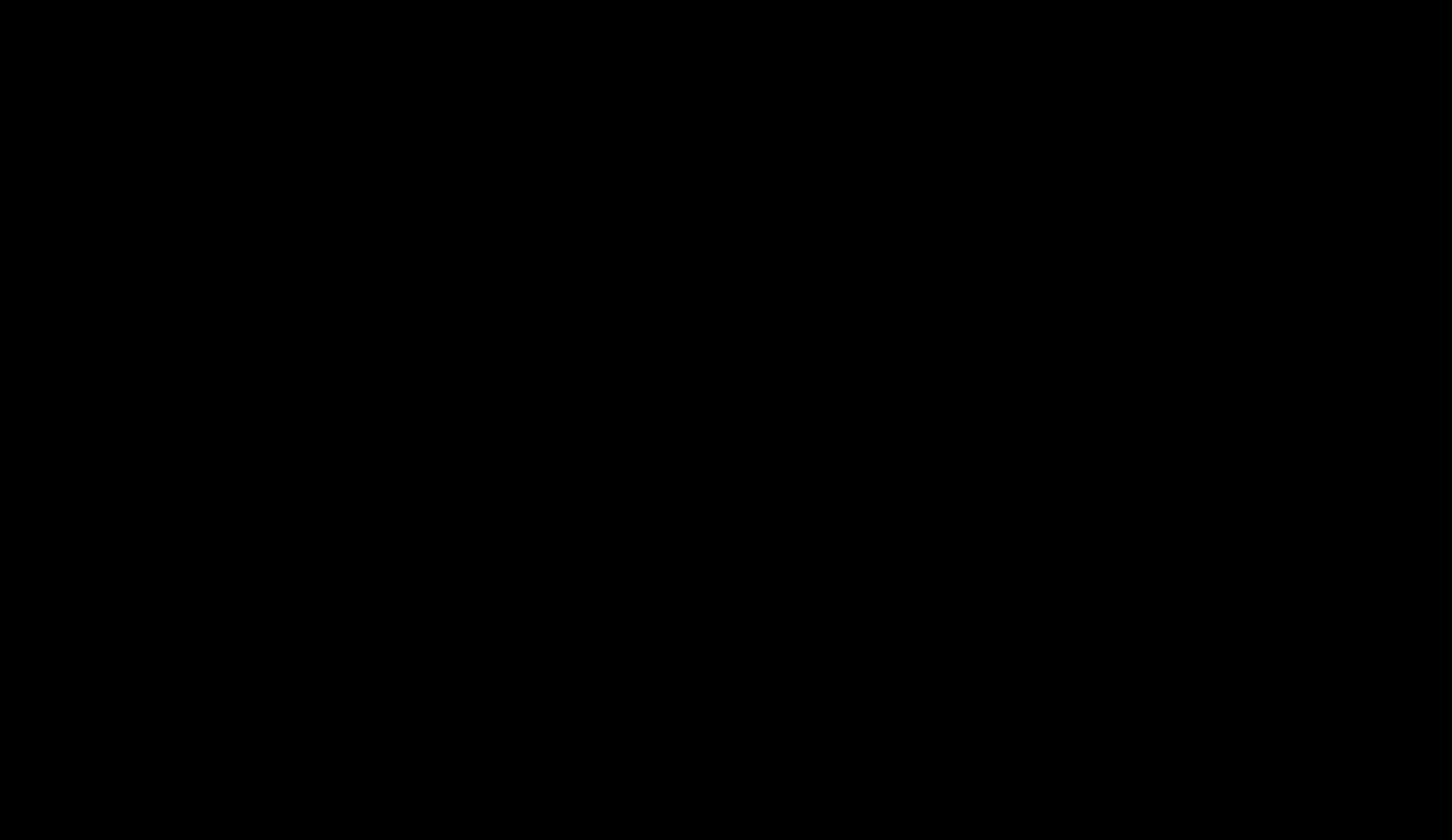 Практики студентов Института химии
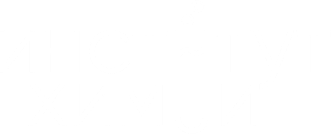 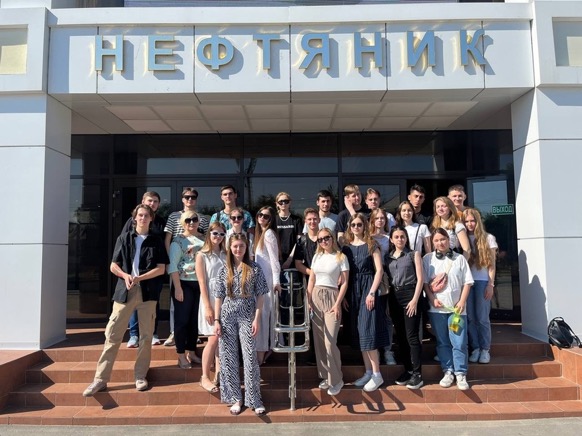 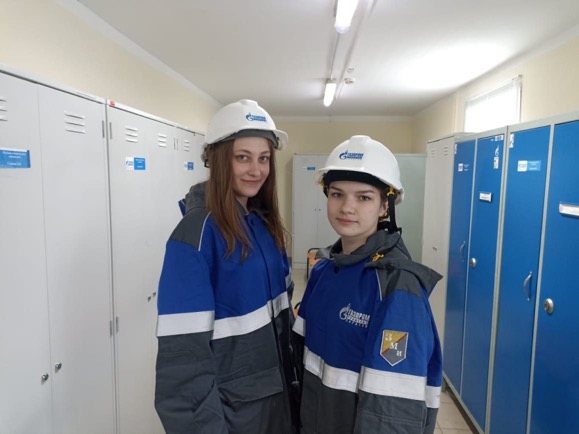 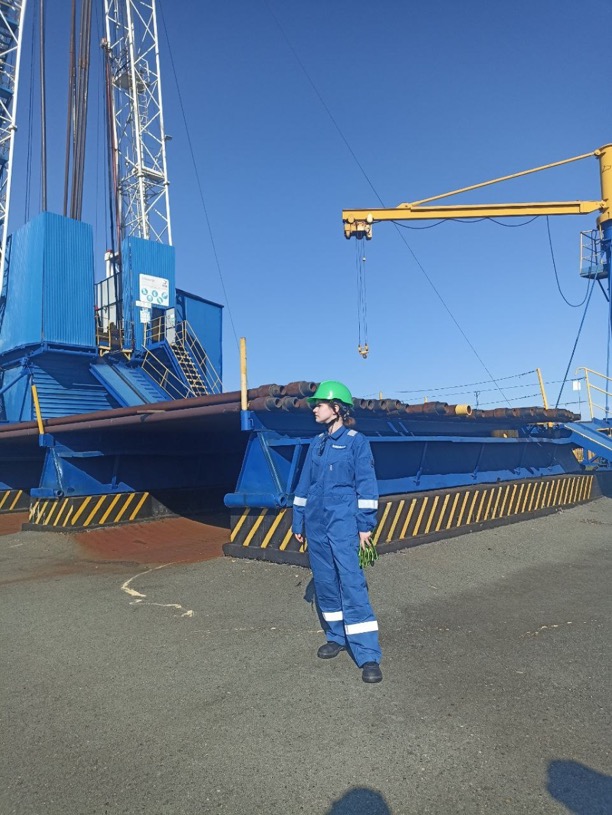 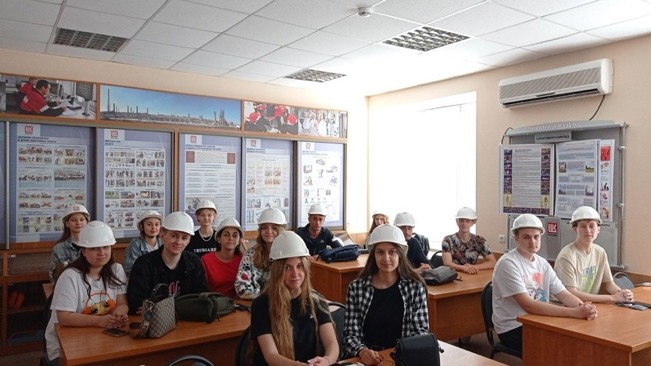 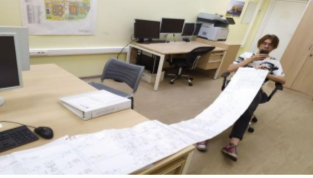 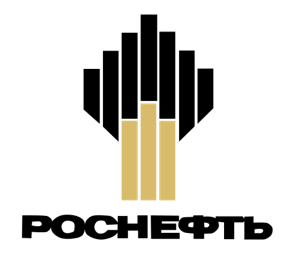 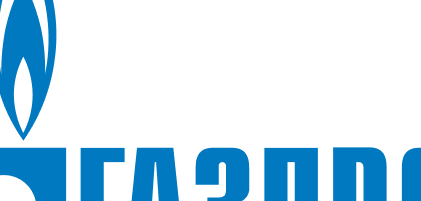 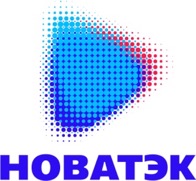 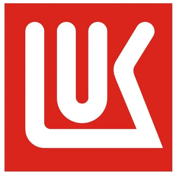 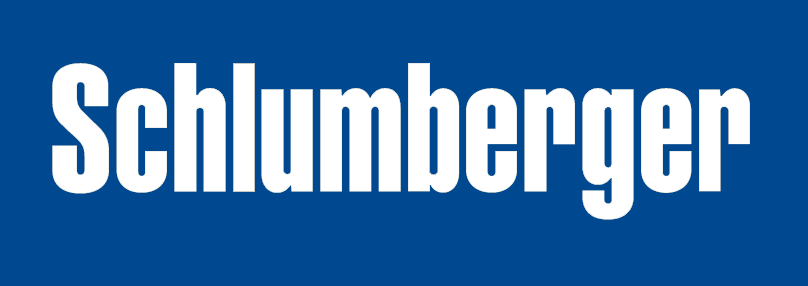 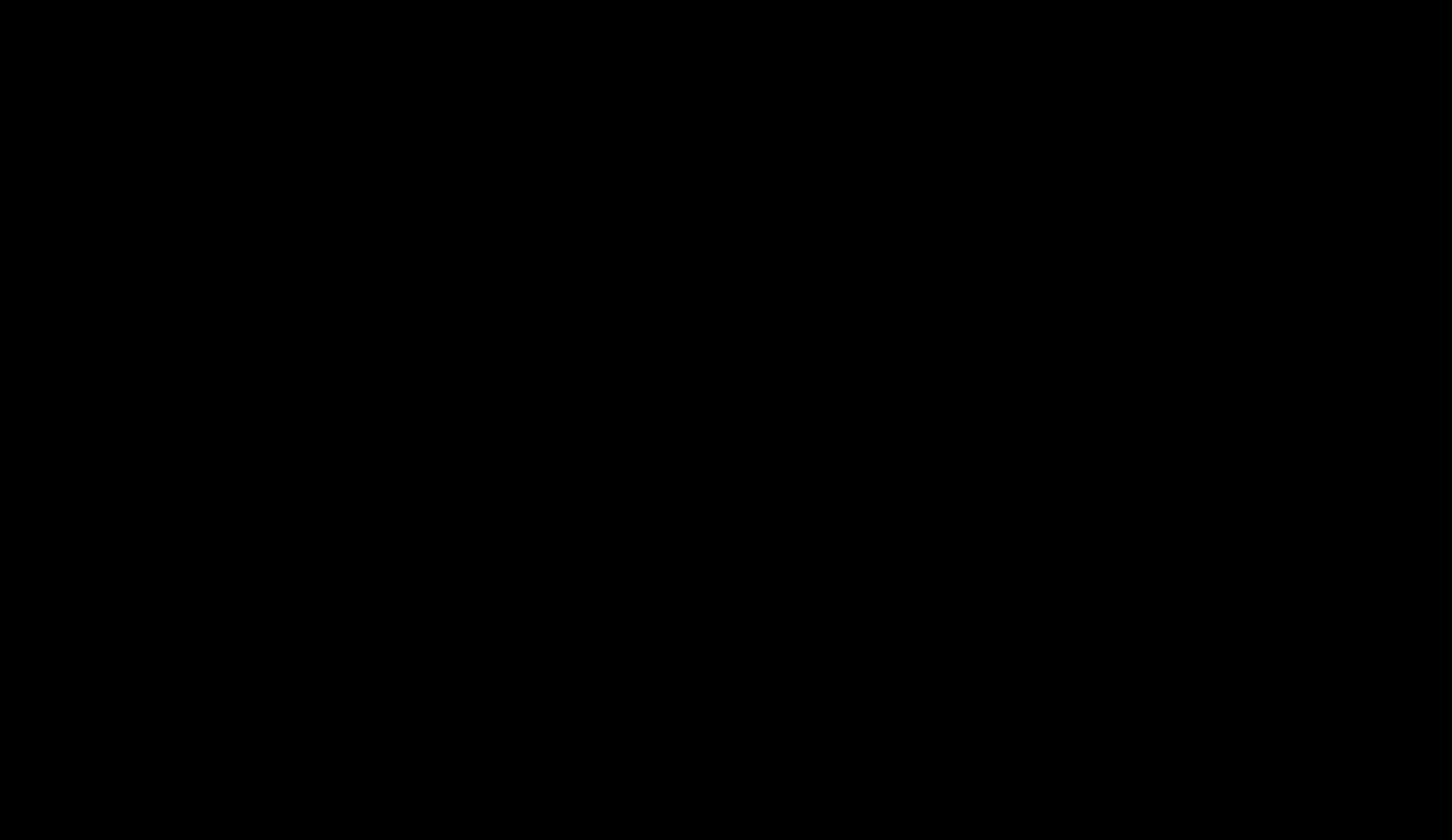 Педагогическая практика
Канайкина Ирина Олеговна
	4 курс 421 группа
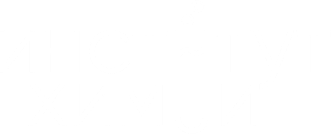 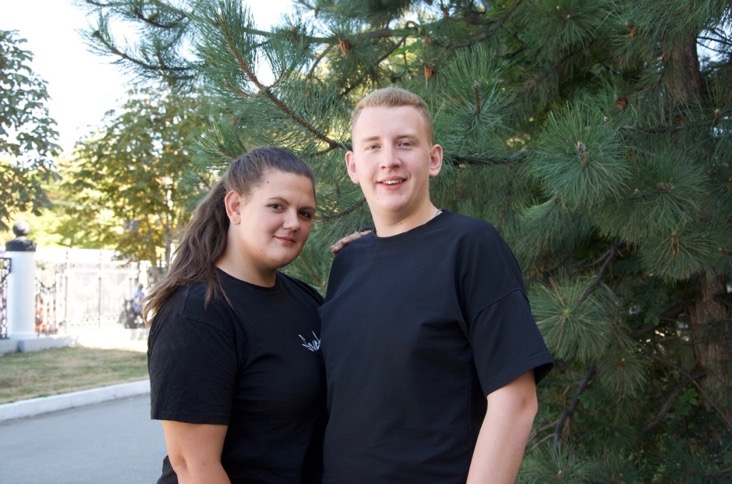 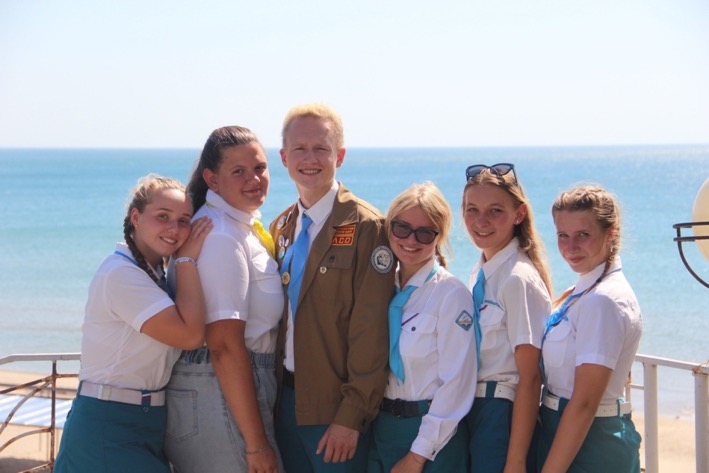 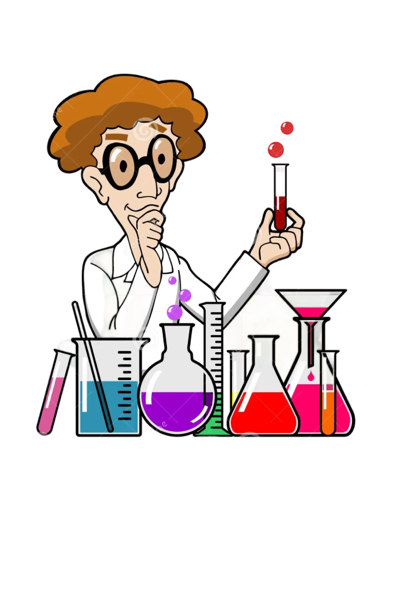 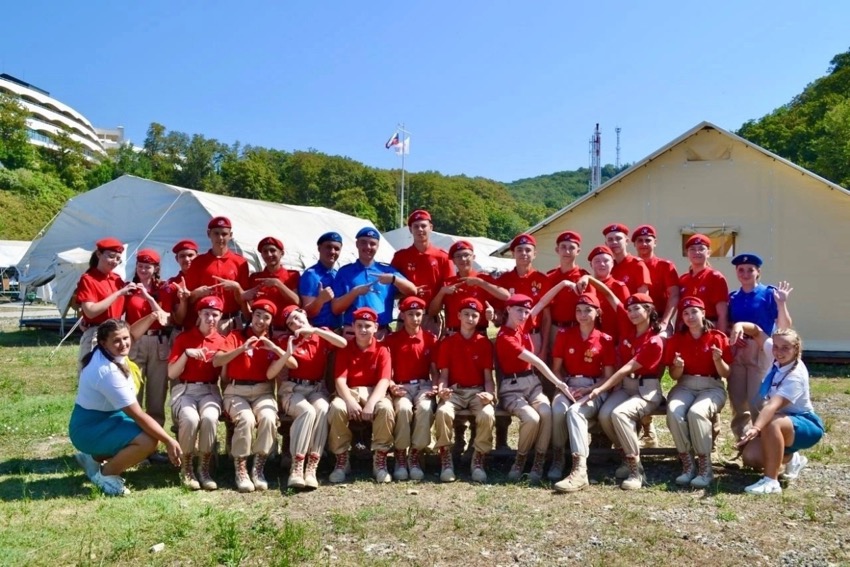 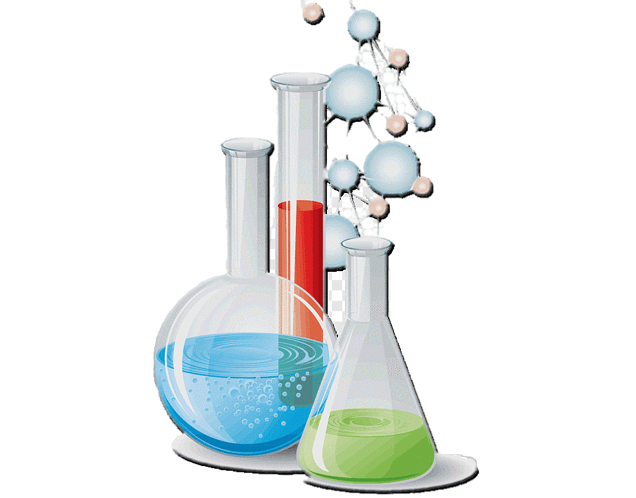 Наука в Институте химии
Харламов Виталий
Магистрант 	2 курс 	251 группа
Кафедра полимеров на базе ООО «АКРИПОЛ»
Аналитическая химия и химическая экспертиза
— Синтез наночастиц: золотые, серебряные, магнитные наночастицы; квантовые точки и их использованиев анализе и клинических исследованиях
— Разработка тест-методов определения биомаркеров
— Создание эффективных сорбентов
— Проведение химической экспертизы пищевых, медицинских и фармацевтических объектов
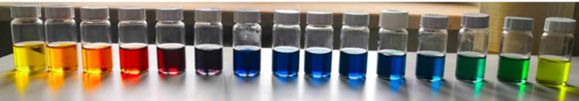 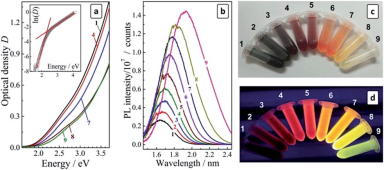 Физическая химия и электрохимия
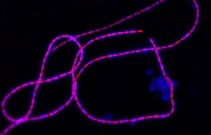 — Производство и разработка химических источников тока
— Совершенствование процессов гальваники — золочения, серебрения, меднения металлов
— Биоэлектрохимия и биоэлектрохимические технологии —использование бактерий для получения электричества и очистки воды
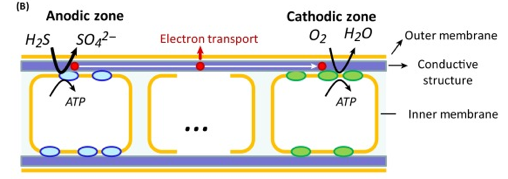 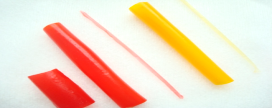 Химия полимеров
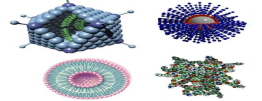 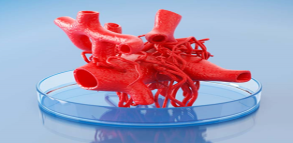 — Синтез полимерных микротрубок из биодеградируемых полимеров
— Получение полимерных нано- и микрочастиц
— Использование и создание гидрогелей для применения в медицине, фармацевтике и нефтедобывающей отрасли
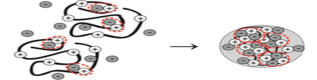 Органическая и биоорганическая химия
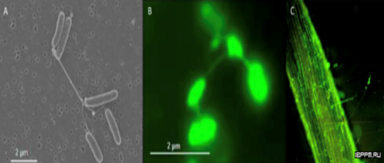 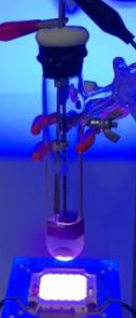 — Синтез неизвестных органических веществ
— Изучение биохимии растений и микроорганизмов
— Изучение строения новых веществ методами ЯМР, ИК и УФ спектрометрии, рентгеноструктурного анализа
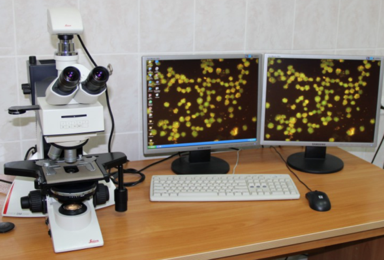 Научные направления лаборатории 32
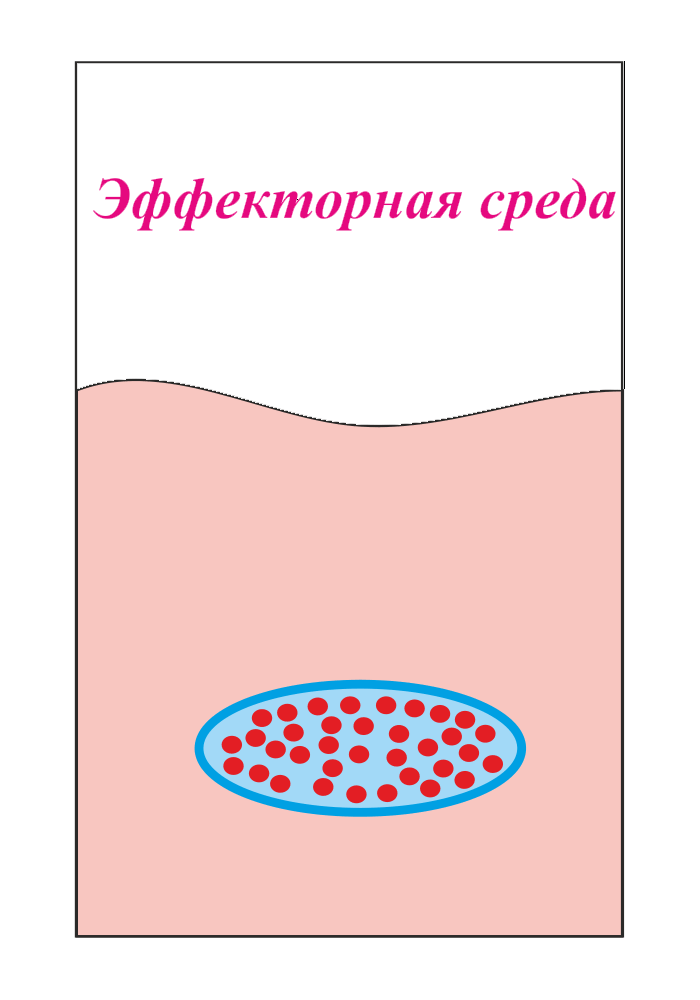 1. Получение пленок хитозана
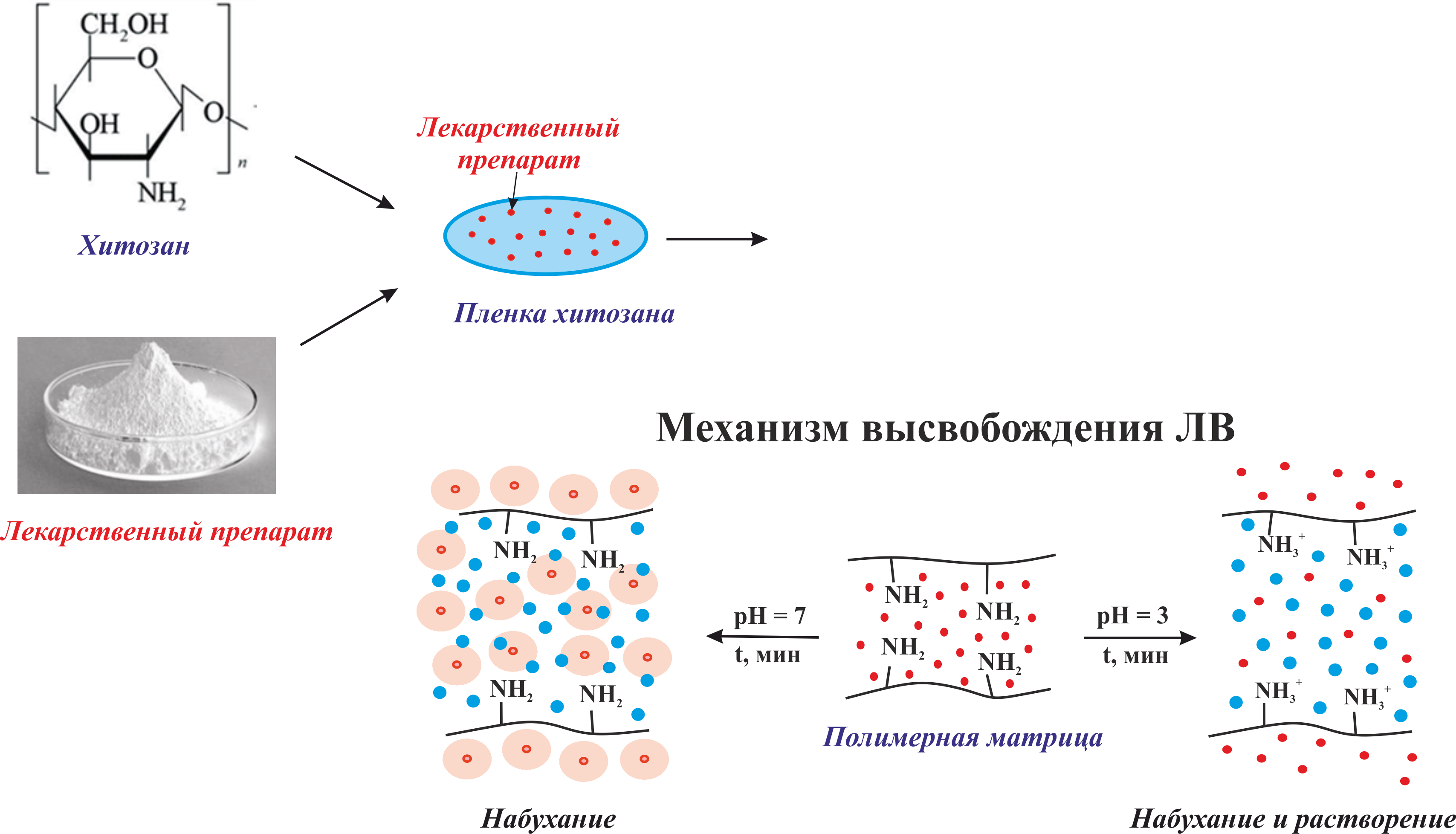 Научные направления лаборатории 32
2. Получение наночастиц асарагината хитозана
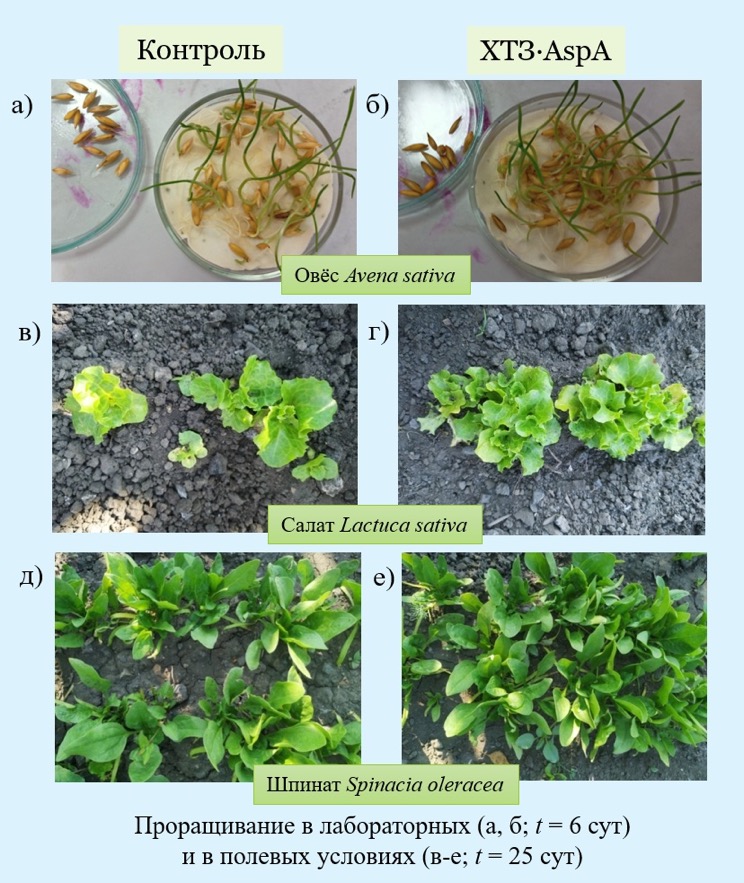 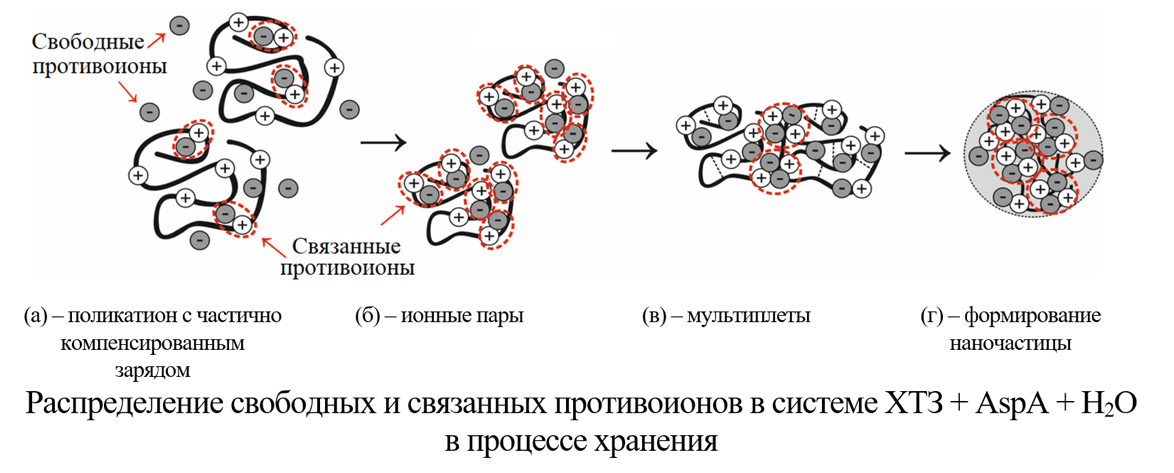 Научные направления лаборатории 32
3. Получение слоисто-ориентированных гель-плёнок хитозана
Схема авторской* методики эксперимента
Кольца Лизеганга в 
гель-плёнке хитозана1
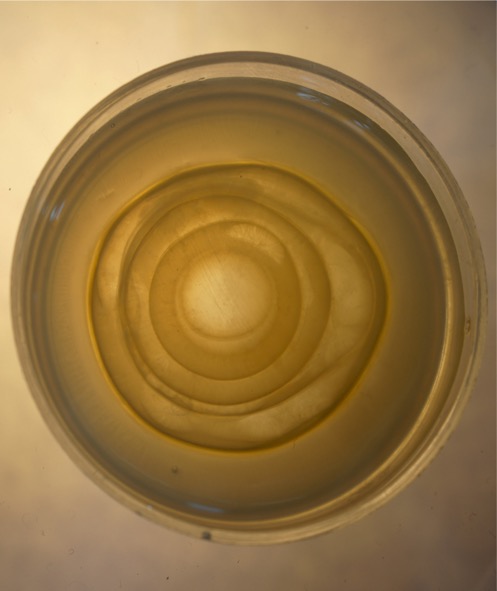 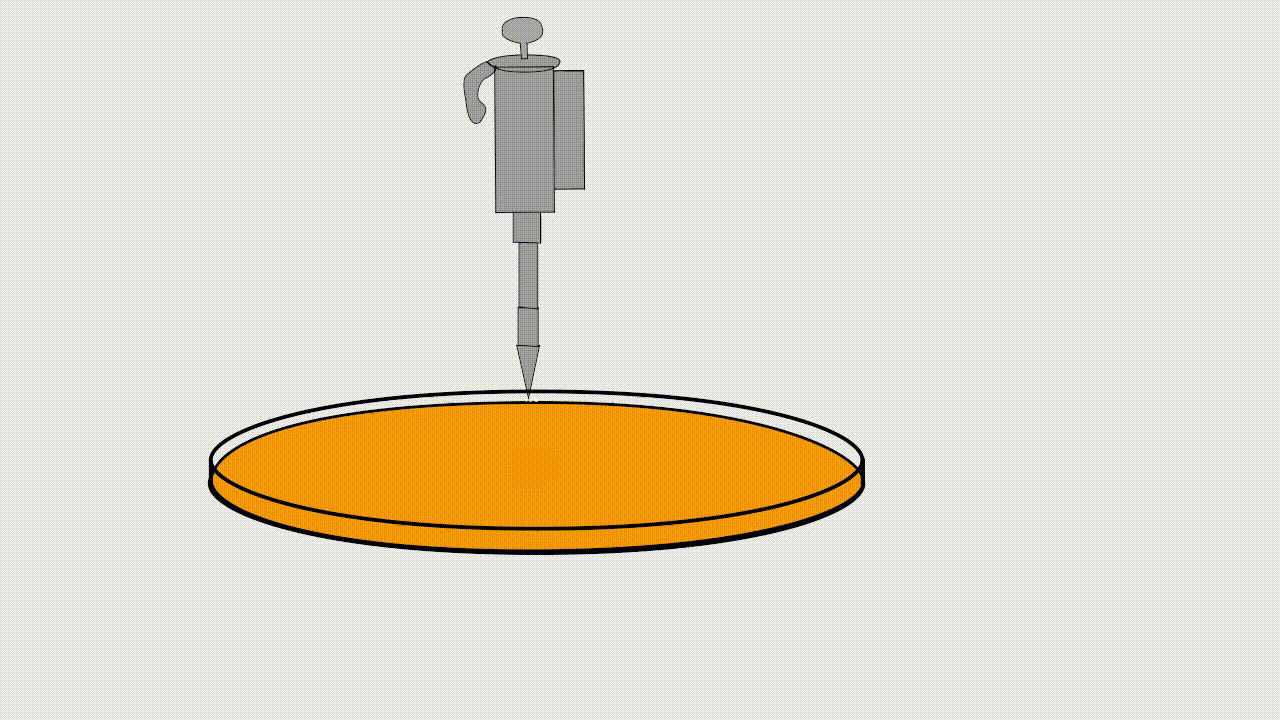 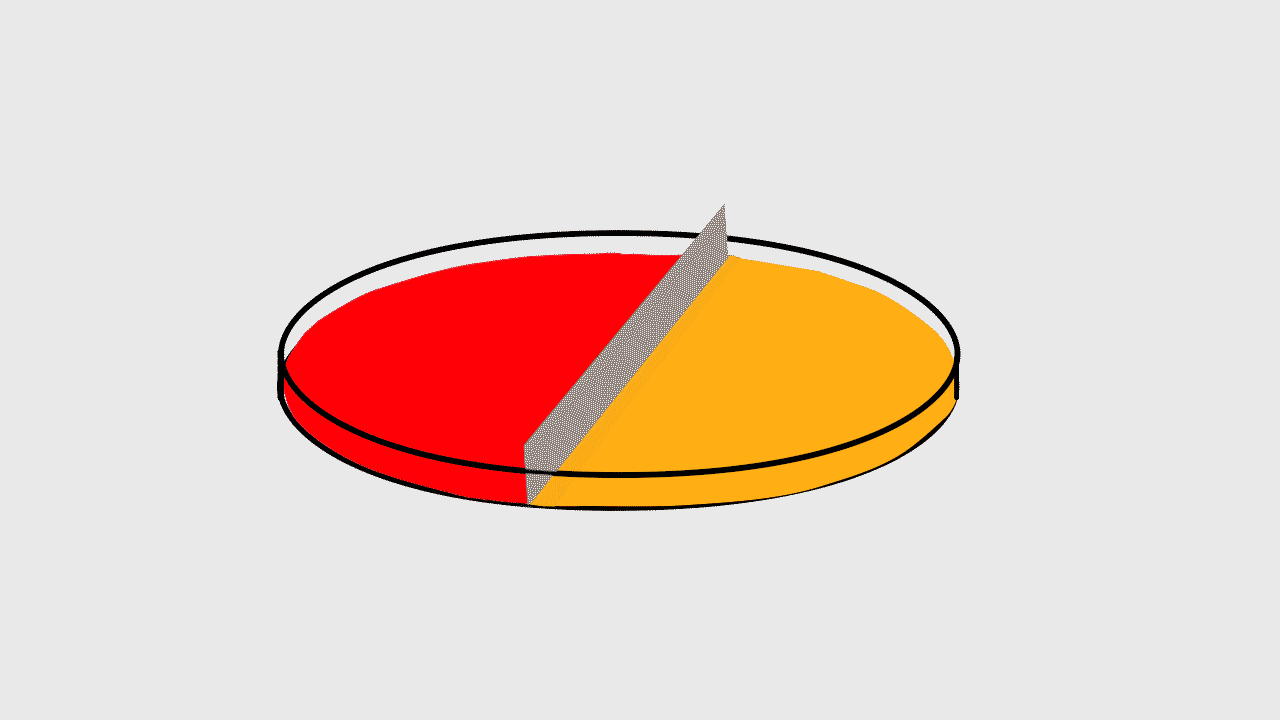 Научные направления лаборатории 32
4. Получение термочувствительных гидрогелей
Спонтанное гелеобразование
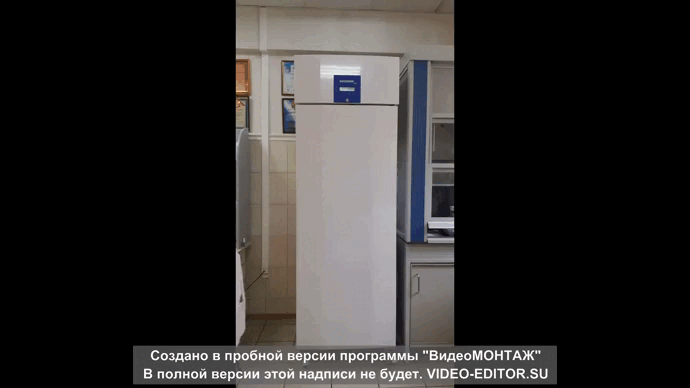 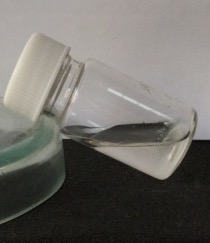 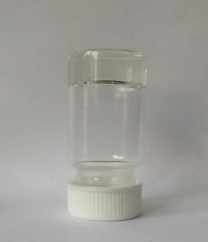 35-40°С
Слизистая 
оболочка
 животных
Жидкость
Гель
1-2 мин
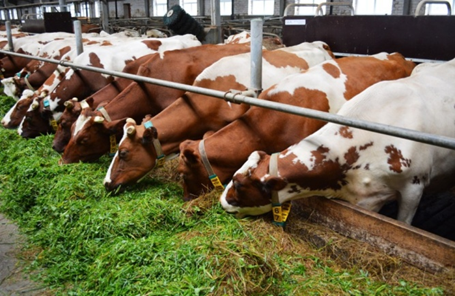 Композиция- гель формируется 
в любых труднодоступных местах
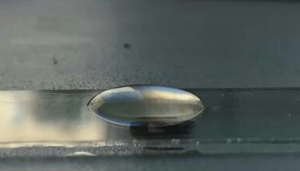 Участие в грантовых проектах и конкурсах
Харламов В.Н., Гегель Н.О., Шиповская А.Б., Хапцев З.Ю., Родионов Р.В. Средство для профилактики и лечения вагинита у коров. Патент РФ №2751876. 17 с. // Б.И. 2021. №20. 
Gegel N.O., Shipovskaya A B., Khaptsev Z.Y., Radionov R.V., Belyaeva A.A., Kharlamov V.N. Thermosensitive Chitosan-Containing Hydrogels: Their Formation, Properties, Antibacterial Activity, and Veterinary Usage // Gels. 2022. Vol.8. No.2. P.93.
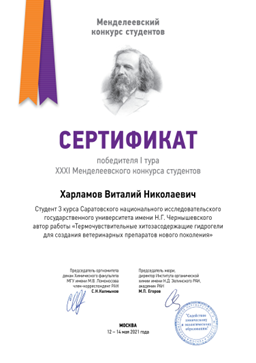 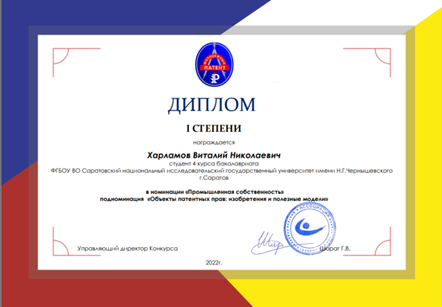 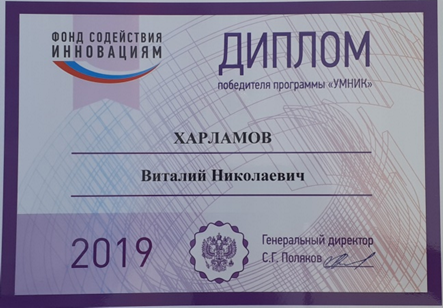 Конференции
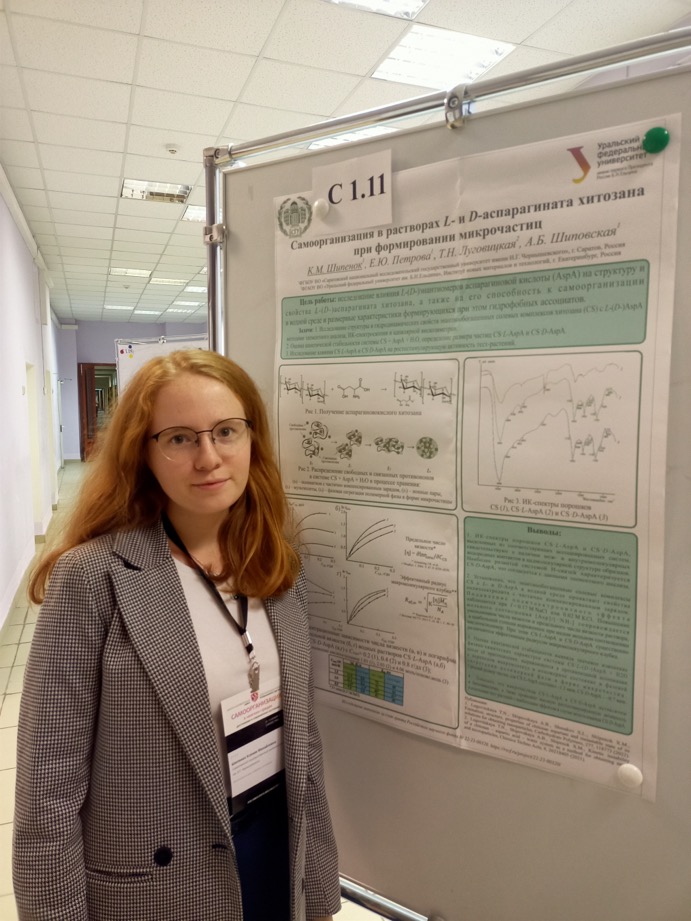 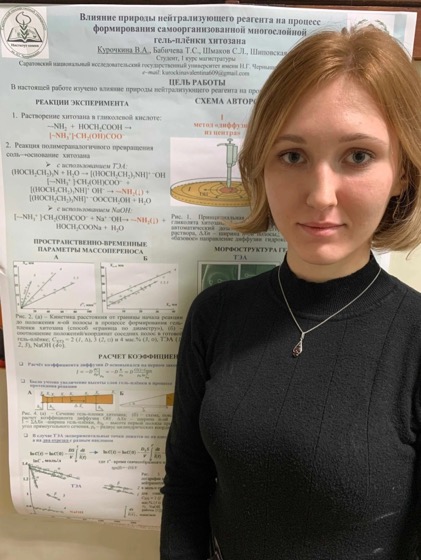 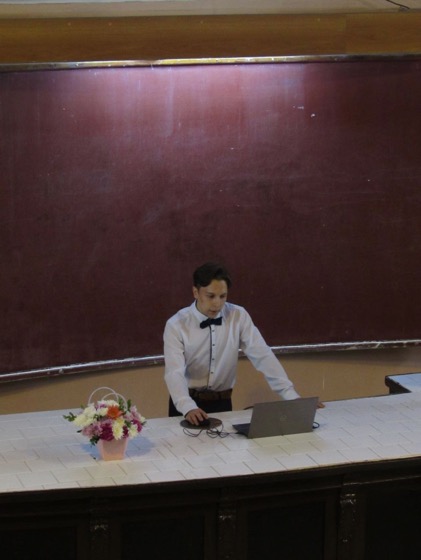 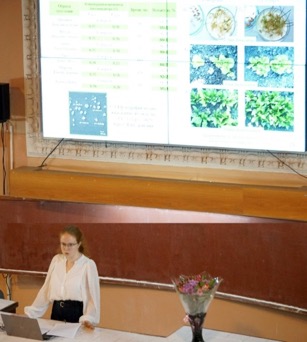 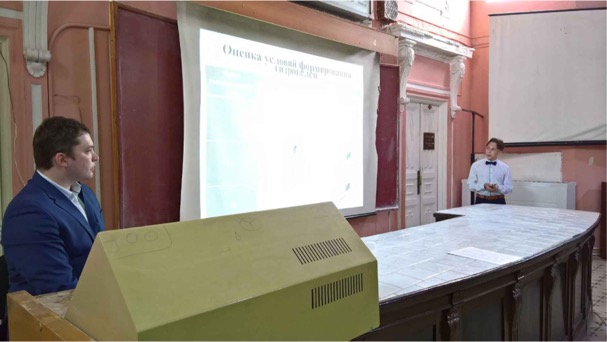 Студенческий совет Института химии
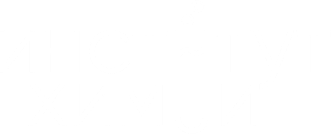 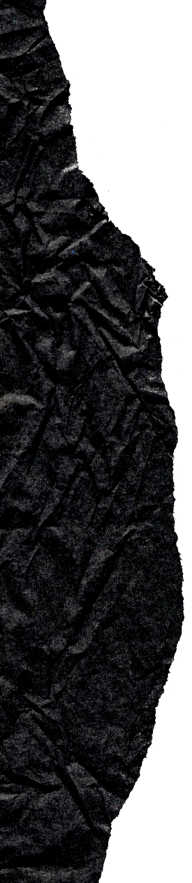 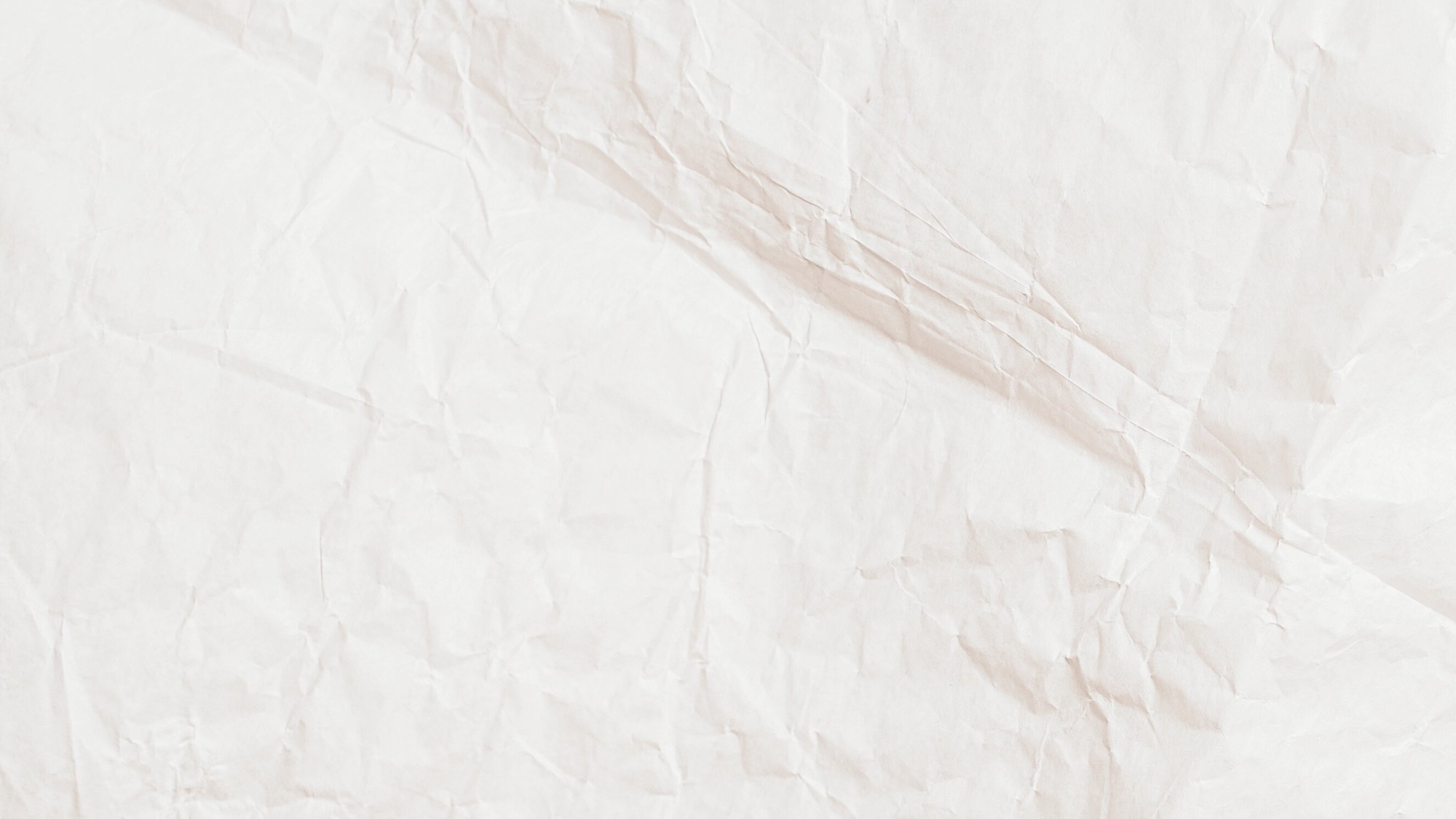 Студенческая жизнь
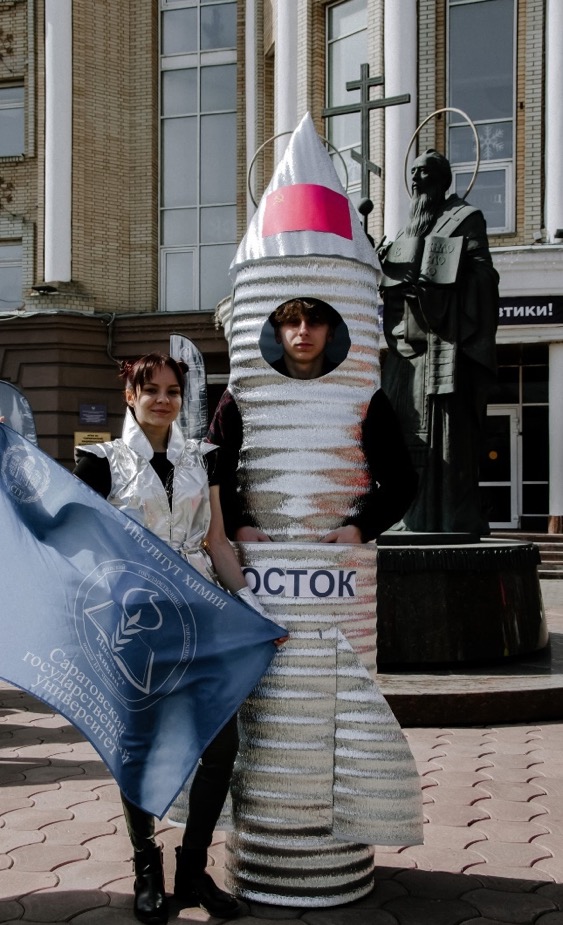 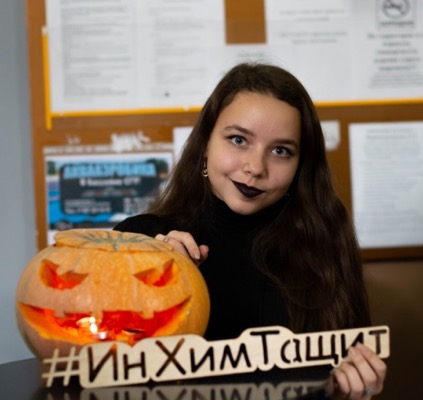 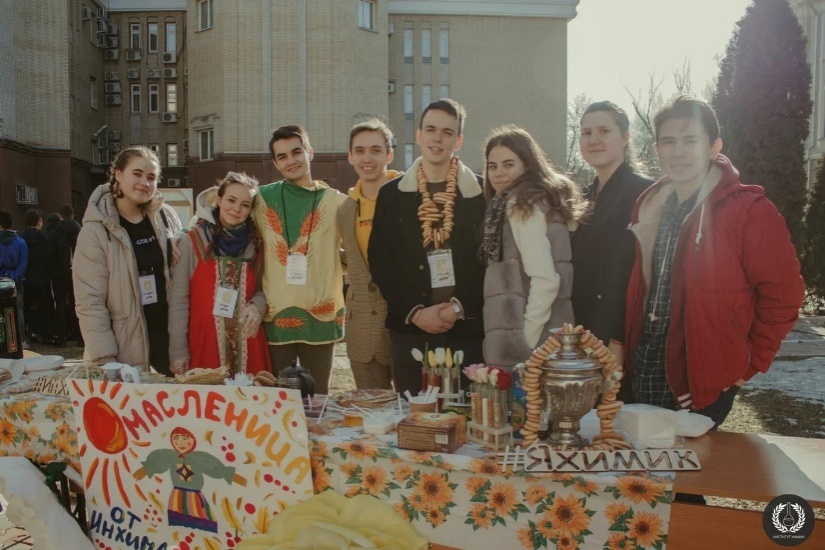 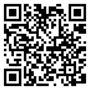 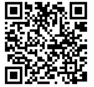 О «Созвездии»
О химическом диктанте
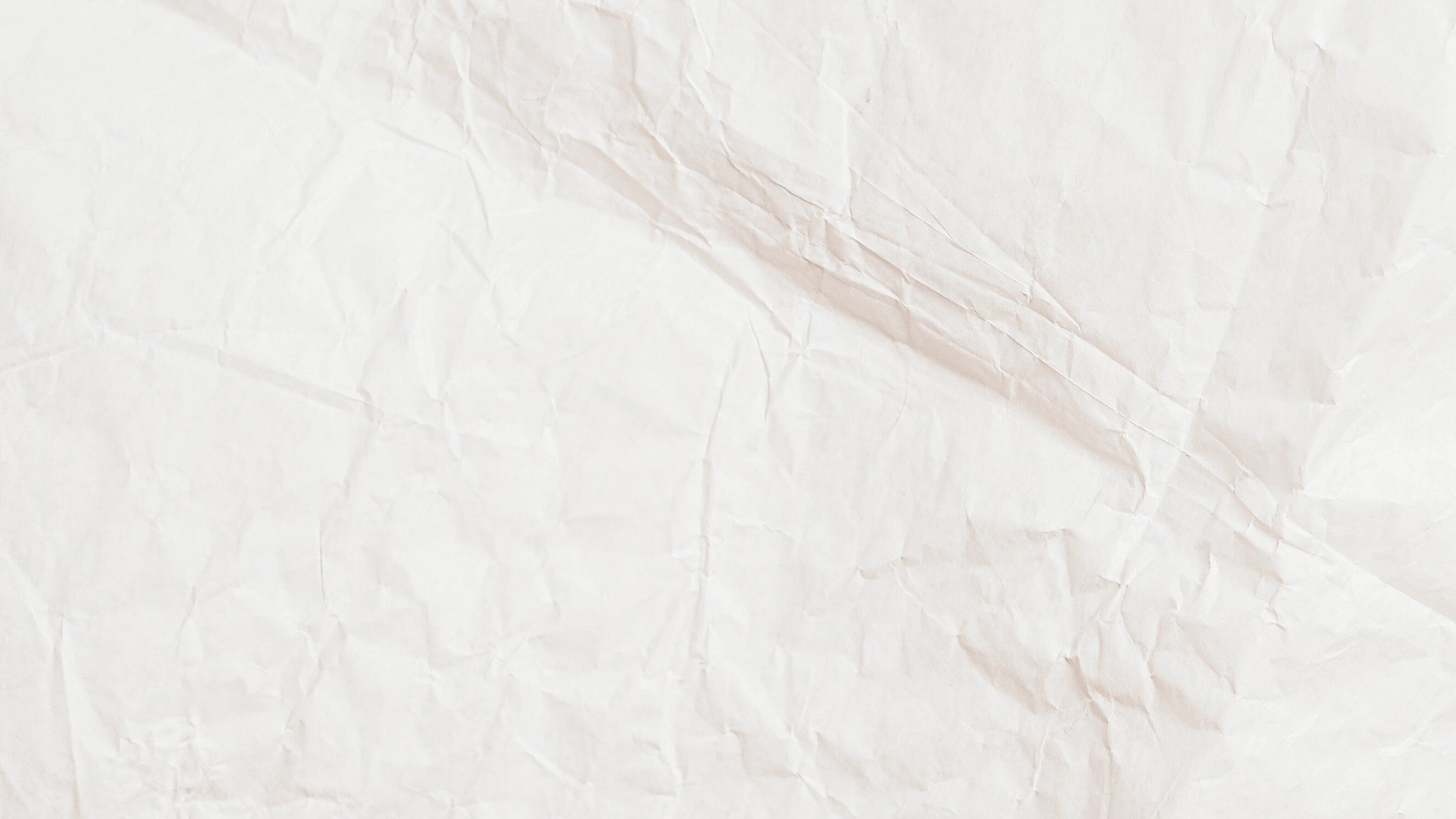 Студенческий клуб СГУ
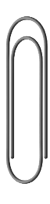 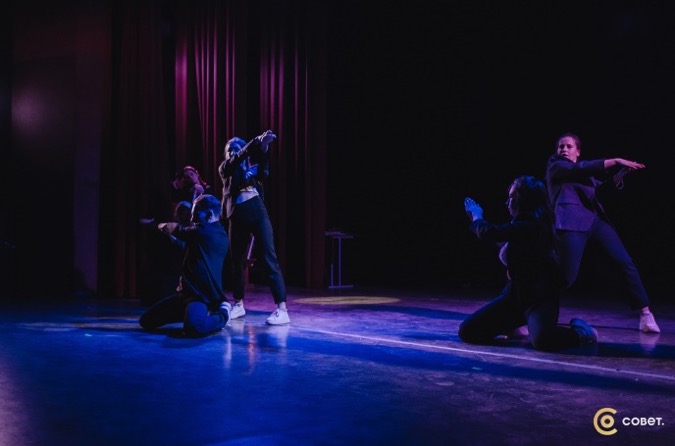 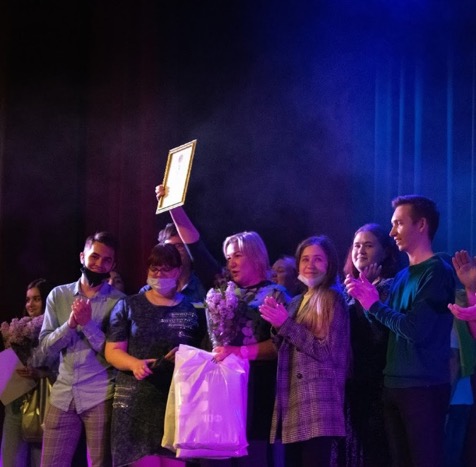 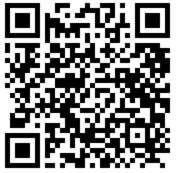 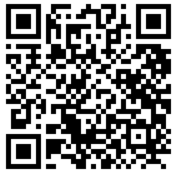 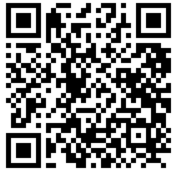 О победах на Студвесне
Достижения Института
Дебют 2020
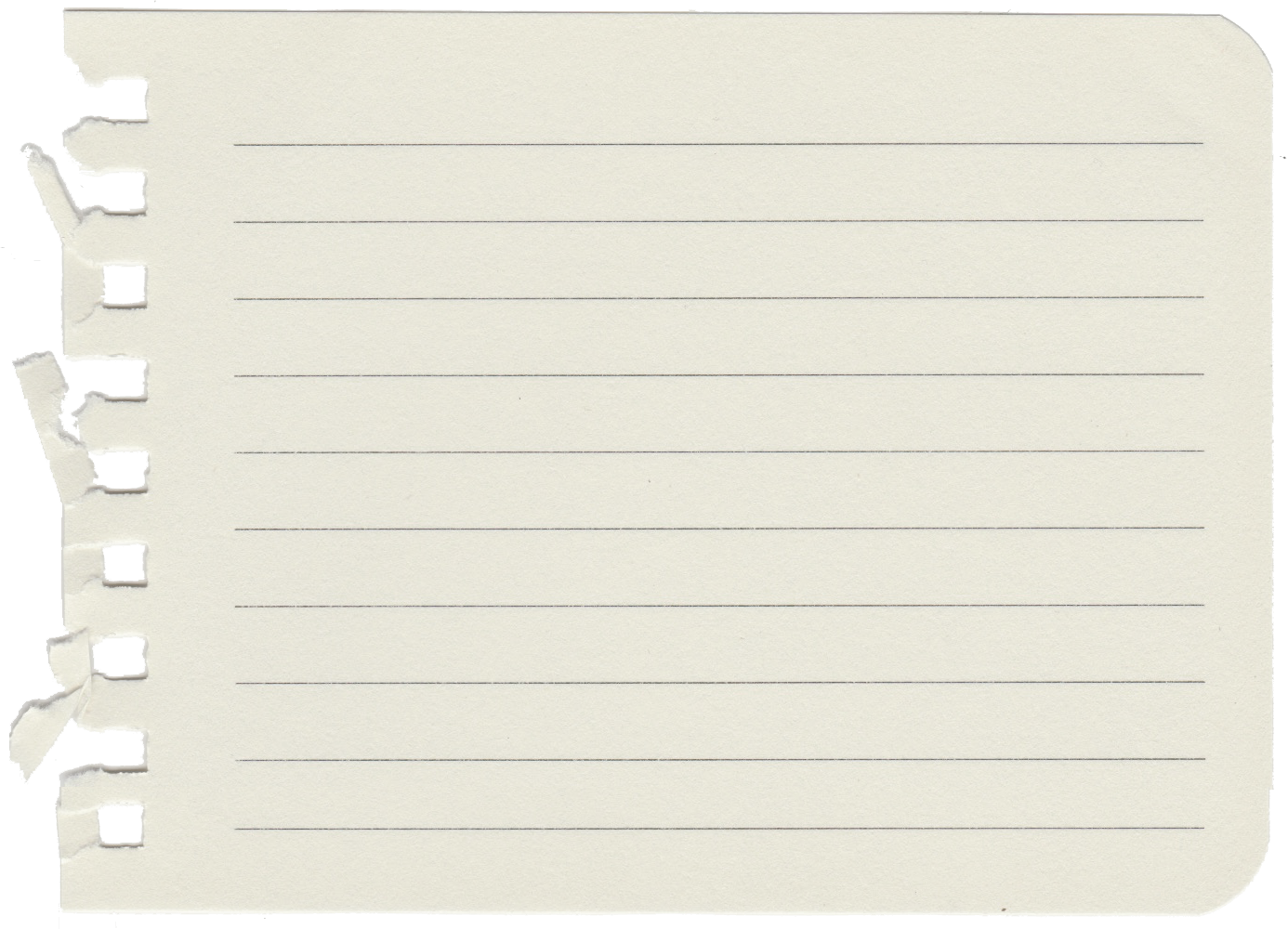 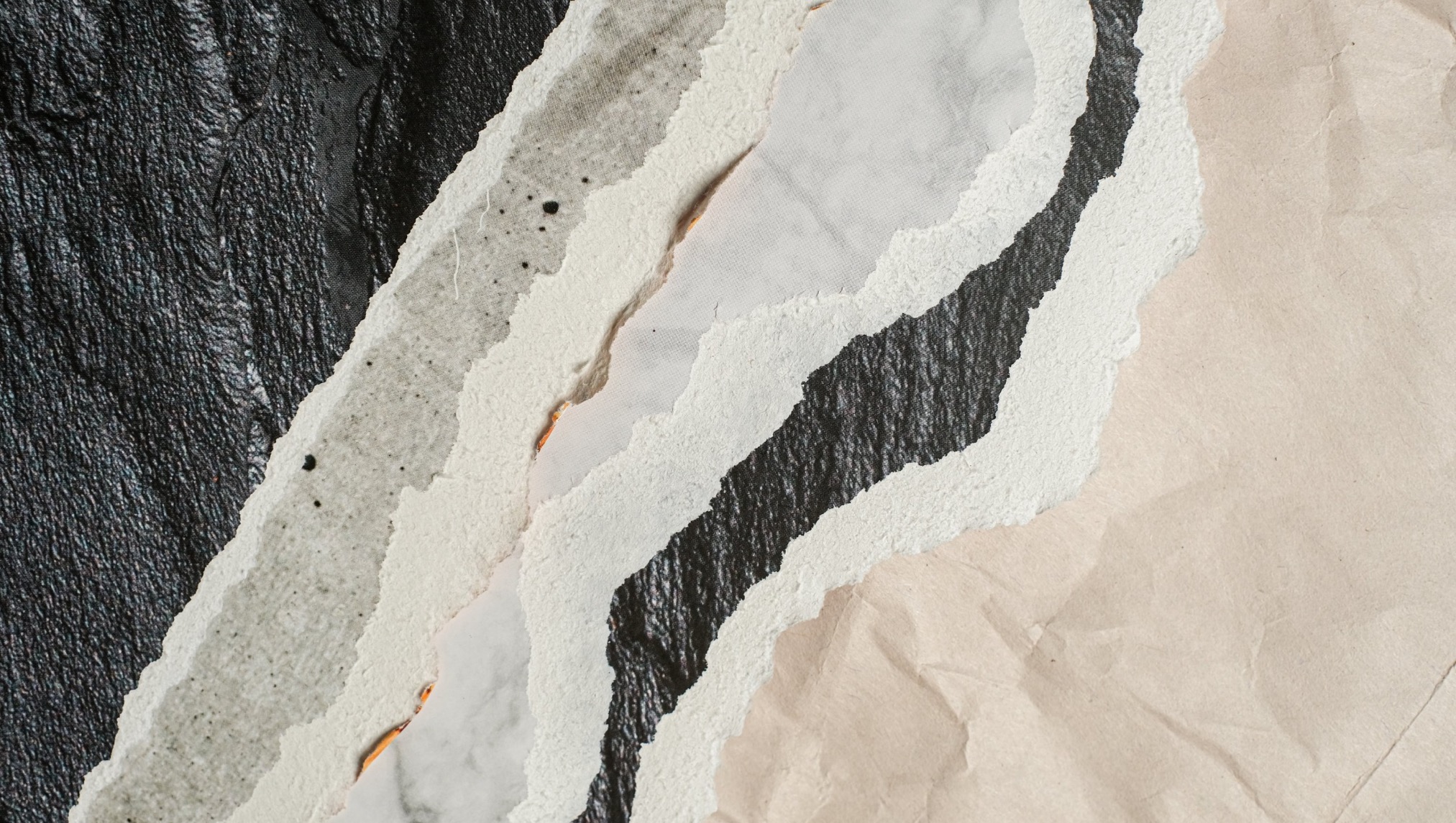 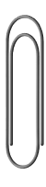 Спорт
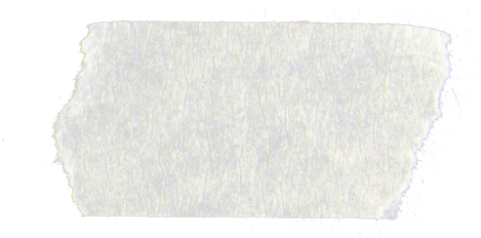 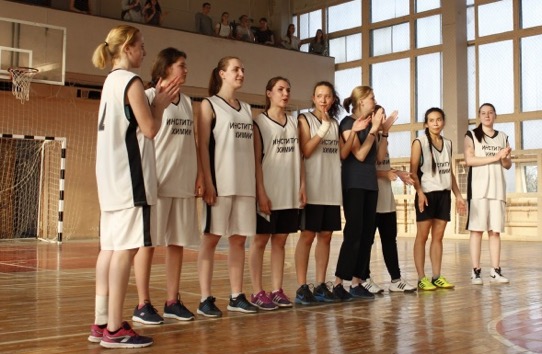 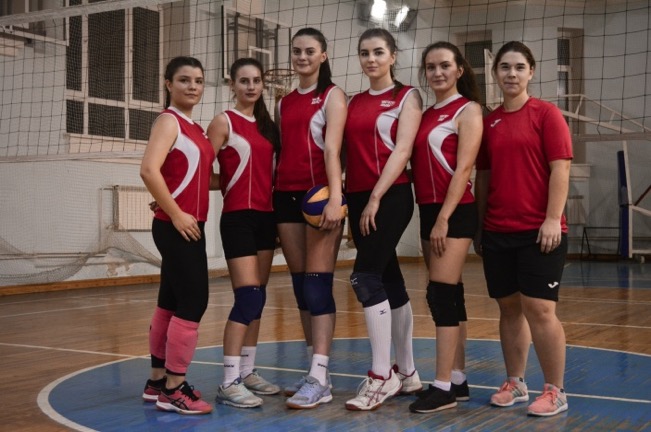 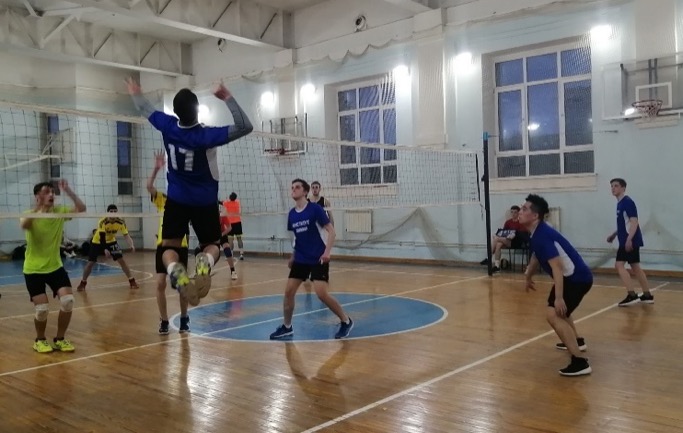 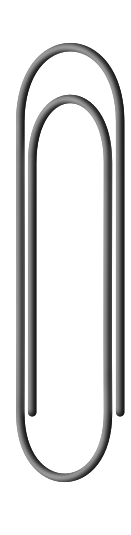 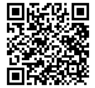 Победына спартакиаде
Приёмная кампания 2024
Крылатова Яна Георгиевна
к.х.н., доцент кафедры органической и биоорганической химии, ответственный секретарь приёмной комиссии Института химии СГУ 2024
Приёмная кампания 2024
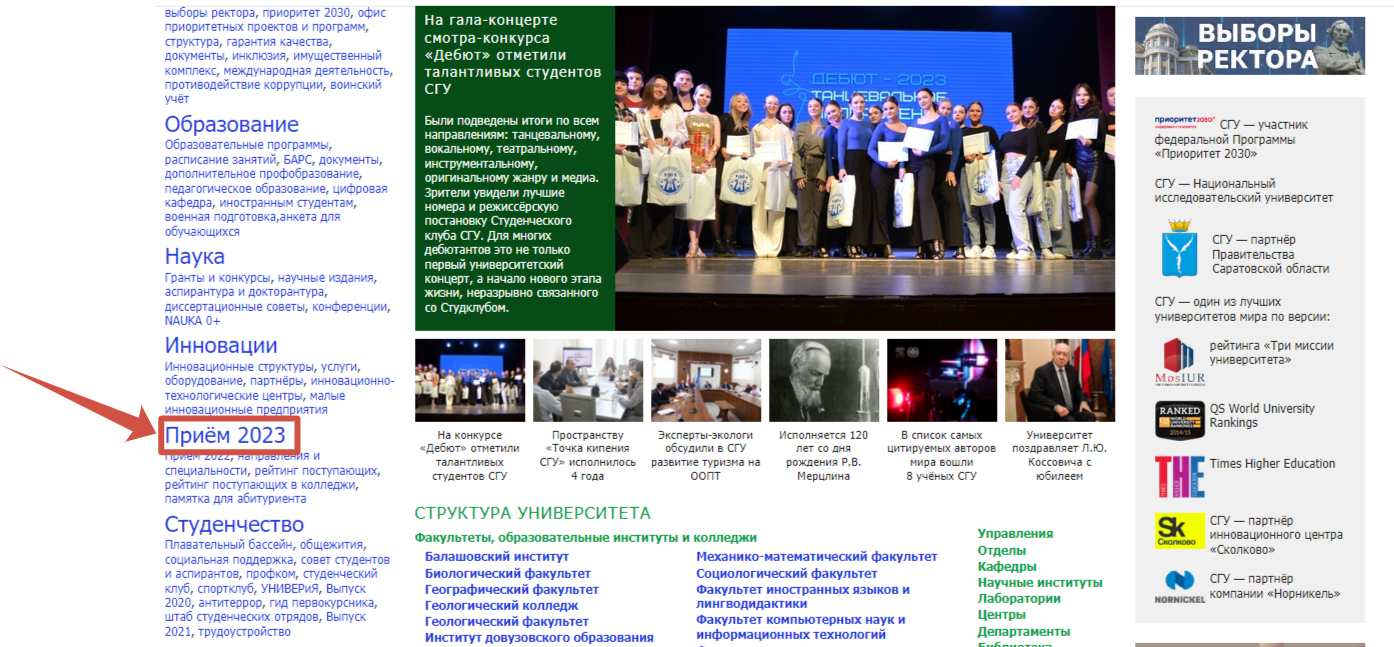 Сайт СГУ: sgu.ru
Приёмная кампания 2024
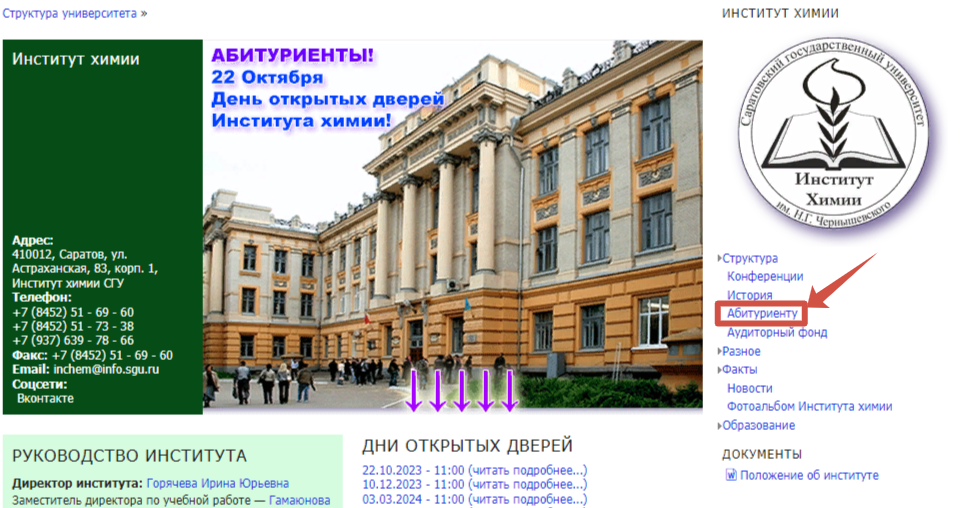 Информация о работе приёмной комиссии и направлениях подготовки
Сайт Института химии: sgu.ru/structure/chemical
Количество мест для приёма на обучение* в соответствии с условиями конкурса — бакалавриат
* Данные в таблице являются предварительными
Количество мест для приёма на обучение* в соответствии с условиями конкурса — магистратура
* Данные в таблице являются предварительными
Минимальное количество баллов ЕГЭ
Установлено приказом Минобрнауки России от 05.08.2021 № 713
Русский язык — 40 баллов	Обществознание — 45 баллов
Математика — 39 баллов		Физика — 39 баллов
Химия — 39 баллов			Биология — 39 баллов
Дополнительные баллы за индивидуальные достижения (5 баллов):
Аттестат о среднем общем образовании с отличием,
Аттестат о среднем (полном) общем образовании для награжденных золотой медалью,
Аттестат о среднем (полном) общем образовании для награжденных серебряной медалью,
Диплом о среднем профессиональном образовании с отличием
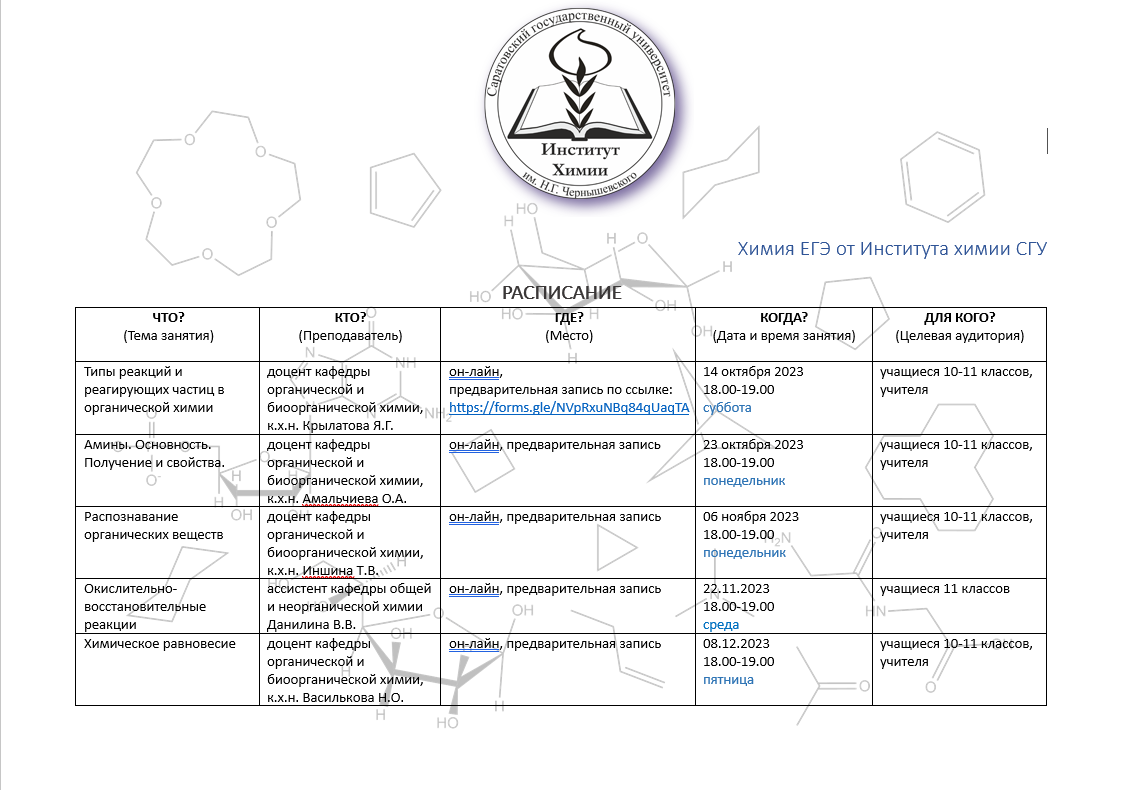 Способы подачи документов, необходимых для поступления:
Согласно Правилам приема на обучение в 2022 году подача документов может проводиться как очно, так и дистанционно. 
1. Лично поступающим через ПК Института химии; 
2. Через операторов почтовой связи на адрес ЦПК; 
3. Суперсервис «Поступление в ВУЗ онлайн»; Единый портал государственных и муниципальных услуг (ЕПГУ, Госуслуги).

Возможно внесение изменении в действующие правила! Все изменения и дополнения к правилам приема на обучение 2023 года своевременно представляются на сайте СГУ в разделе «Приём 2023»
Итоги приёма 2022 и 2023 годов
Приемная комиссия Институт химии в очном режиме будет функционировать с 20 июня по 30 августа 2023 года
Часы работы приемной комиссии: 
Понедельник–пятница: 10:00–14:00 Суббота: 10:00–12:00
Телефоны приемной комиссии с 20 июня по 30 августа 2022: 
+7 (8452) 27–14–91
+7 937 639–78–66

Адрес: 410012, Саратов, ул. Московская, 155, корпус 1, ком. 63

Действующая электронная почта приёмной комиссии:
pk.sgu.chem@mail.ru
Международная служба СГУ
Прием документов иностранных абитуриентов осуществляет 
Международная служба СГУ.

Адрес: Саратов, ул. Железнодорожная 72/74, учебный корпус №18

Телефон: 					Факс: 			
+7 (8452) 50–87–07 			+7 (8452) 50–93–82
+7 (937) 639–78–22			E–mail: ied@sgu.ru


Отдел по организации приема на основные образовательные программы (Центральная приемная комиссия СГУ)

Телефон: +7 (8452) 51–92–26
E–mail: cpk@info.sgu.ru
Мы в интернете
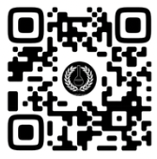 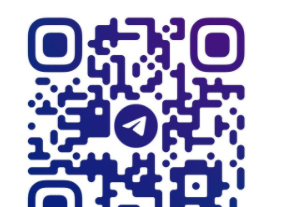 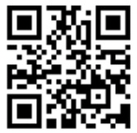 ВКонтакте
vk.com/instituthimiiinfo
Телеграм
@inhimsgu
Сайт
sgu.ru/node/27
Электронная почта приёмной комиссии: 
pk.sgu.chem@mail.ru
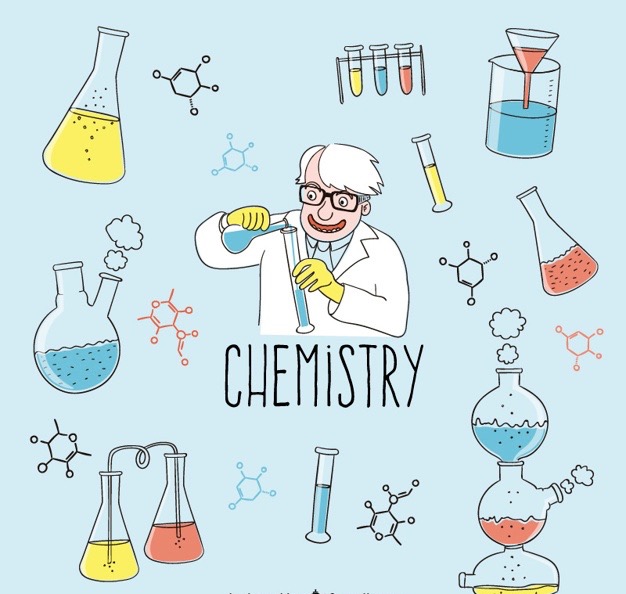 Спасибо за внимание!
Ждём ваших вопросов!